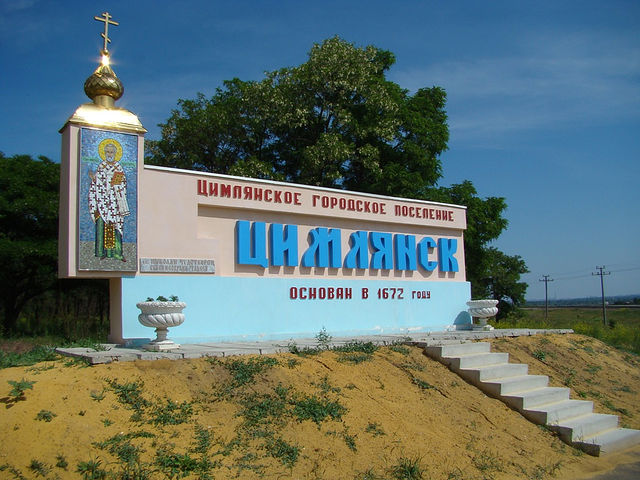 Отчет о проделанной работе 
методического объединения педагогов МБДОУ  
Цимлянского района
по ПДД
Тема: «Автомобиль – дорога - пешеход»
за 2018– 2019  учебный год.
 
 
 
 
  
Руководитель РМО: Александрина Е.В.
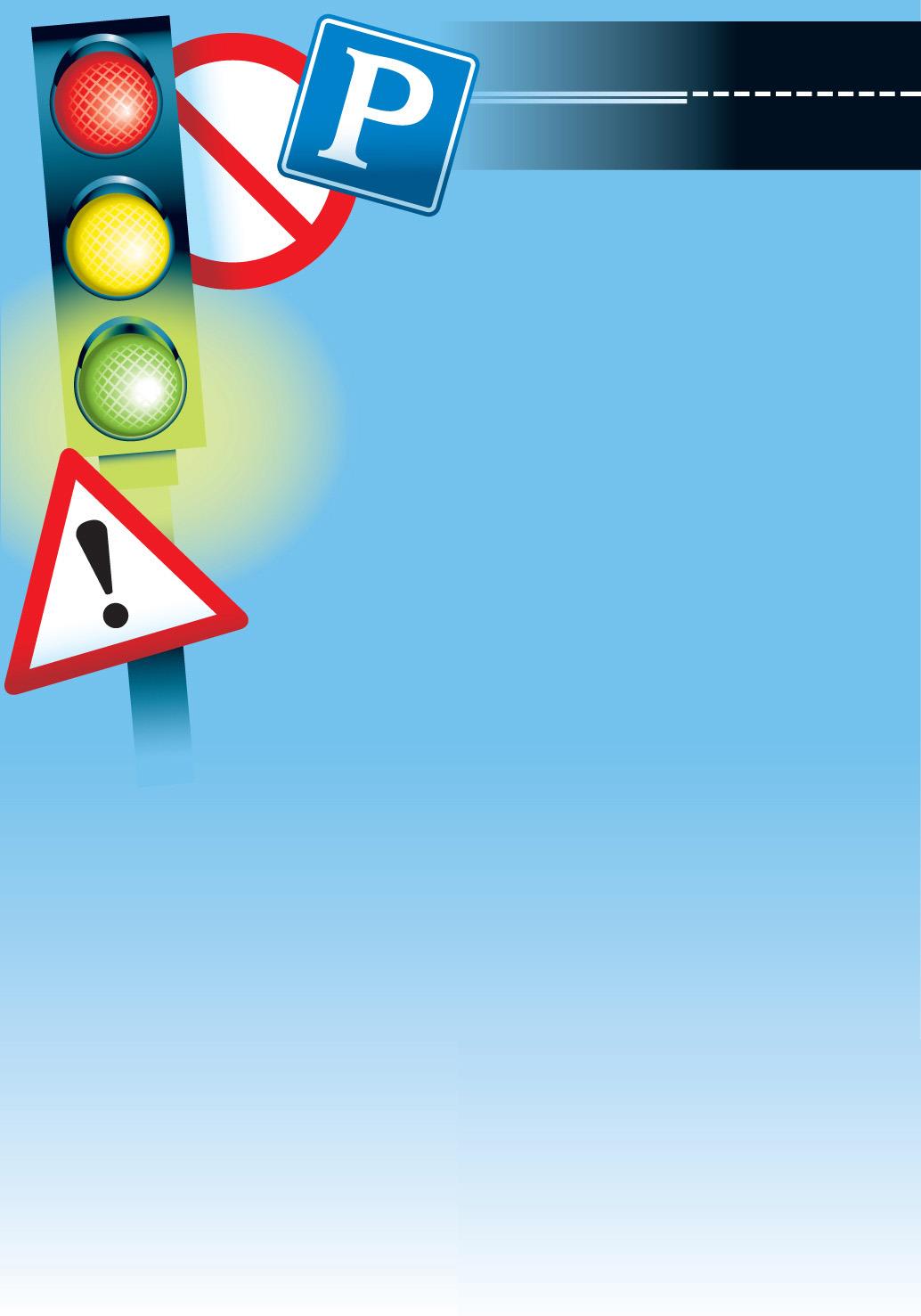 ЦЕЛЬ:
Совершенствование  форм и методов работы по пропаганде безопасного образа жизни в сфере дорожного движения в ДОУ в условиях введения ФГОС ДО.
Задачи:
1. Повышение уровня профессиональной компетентности педагогов посредством их обучения правилам дорожного движения и методике проведения практических занятий по привитию ребенку приемов безопасного поведения на дороге.
2.  Выявление    лучшего    опыта    организации    работы    отрядов    ЮПИД и ЮИД,  использование его в профилактической работе с детьми;
3. Создание в МБДОУ  условий, оптимально обеспечивающих процесс обучения воспитанников правилам дорожного движения и формирование у них необходимых умений и навыков, выработке положительных, устойчивых привычек безопасного поведения на улицах города для активизации деятельности детей, как самостоятельной, так и под руководством взрослого.
4. Использование интерактивных форм работы с родителями в процессе формирования основ безопасного поведения на дорогах.
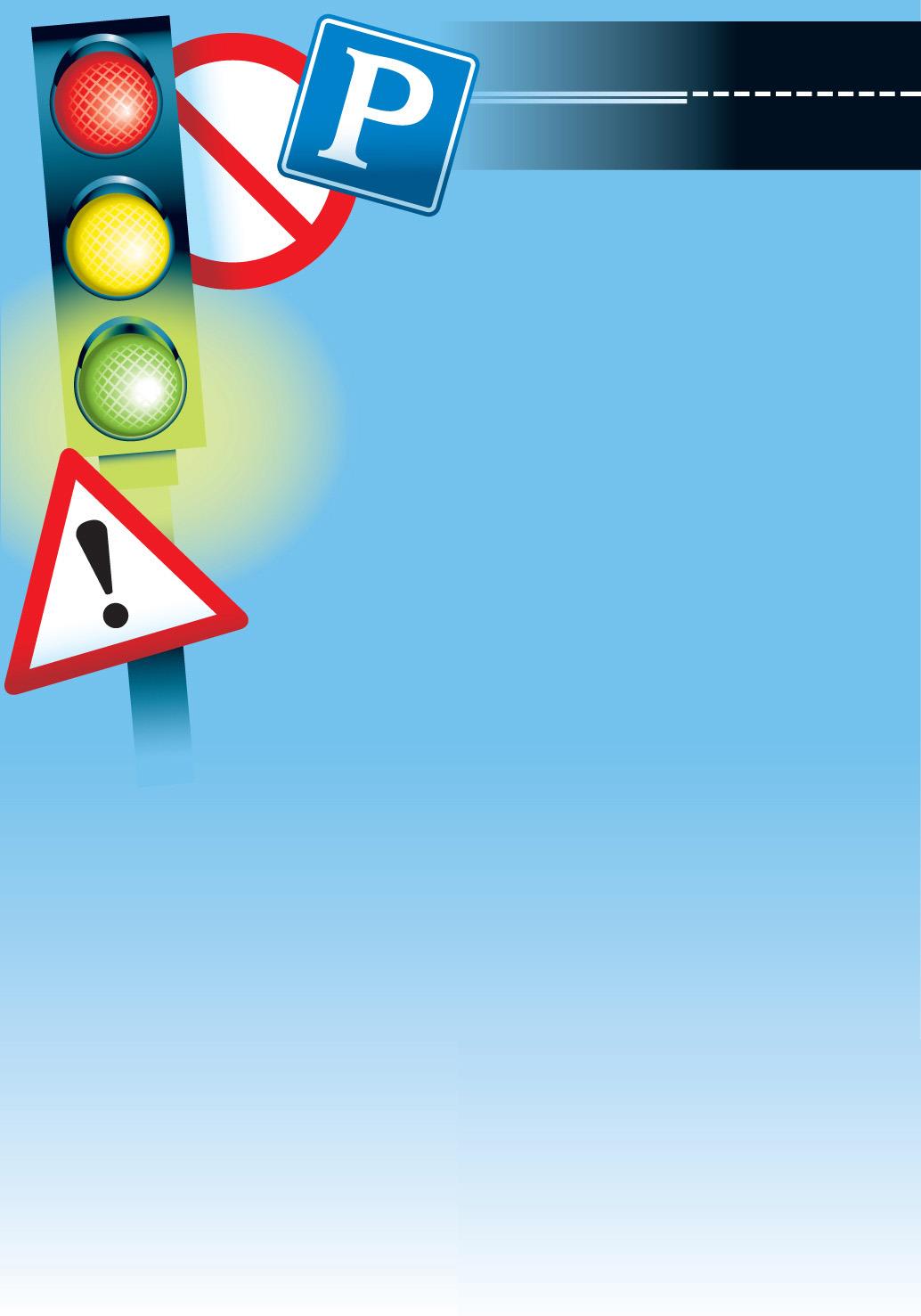 МБДОУ  д/c  «Росинка»
п. Саркел
14 ноября  2018 г.
Тема:
Региональная программа: «Приключения Светофора»
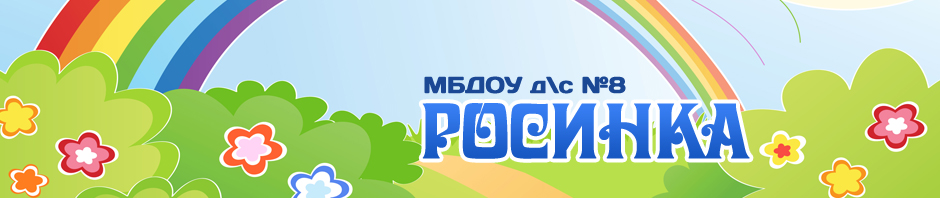 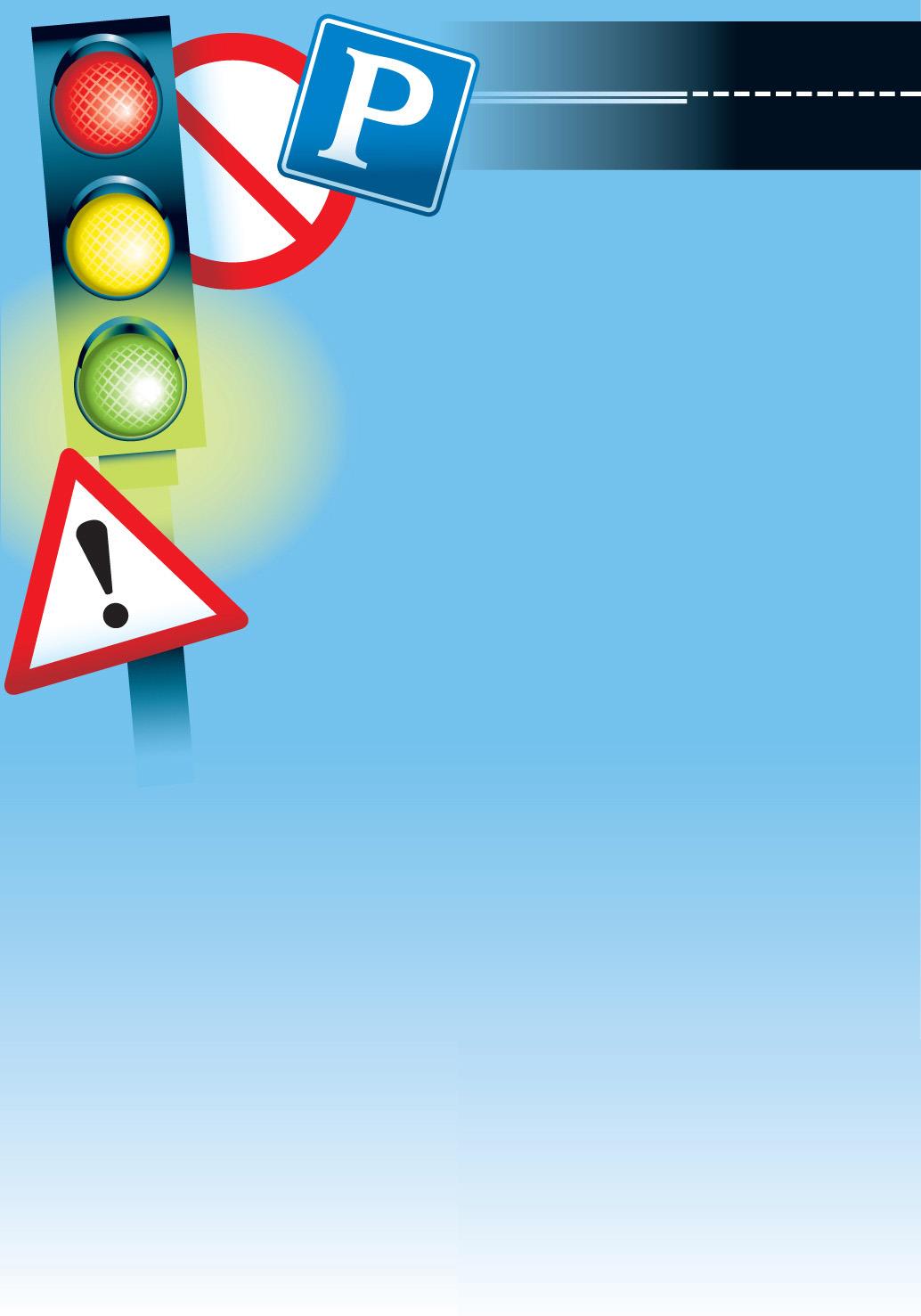 Участники
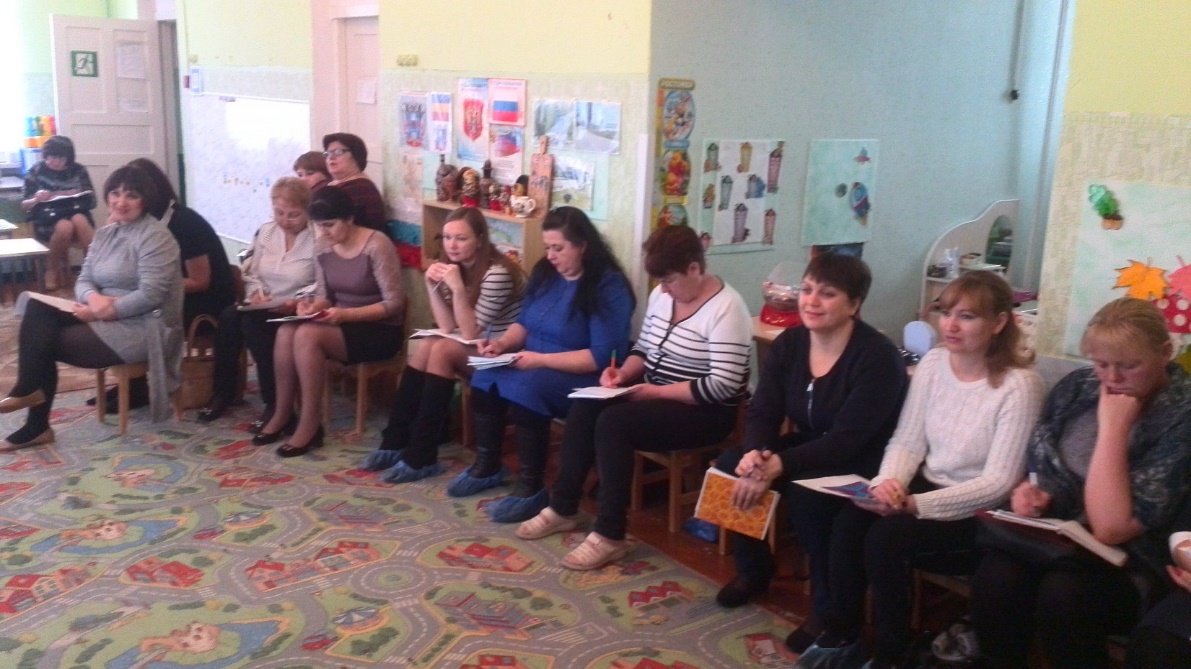 ПРИСУТСТВОВАЛО: 18 ПЕДАГОГИЧЕСКИХ РАБОТНИКОВ
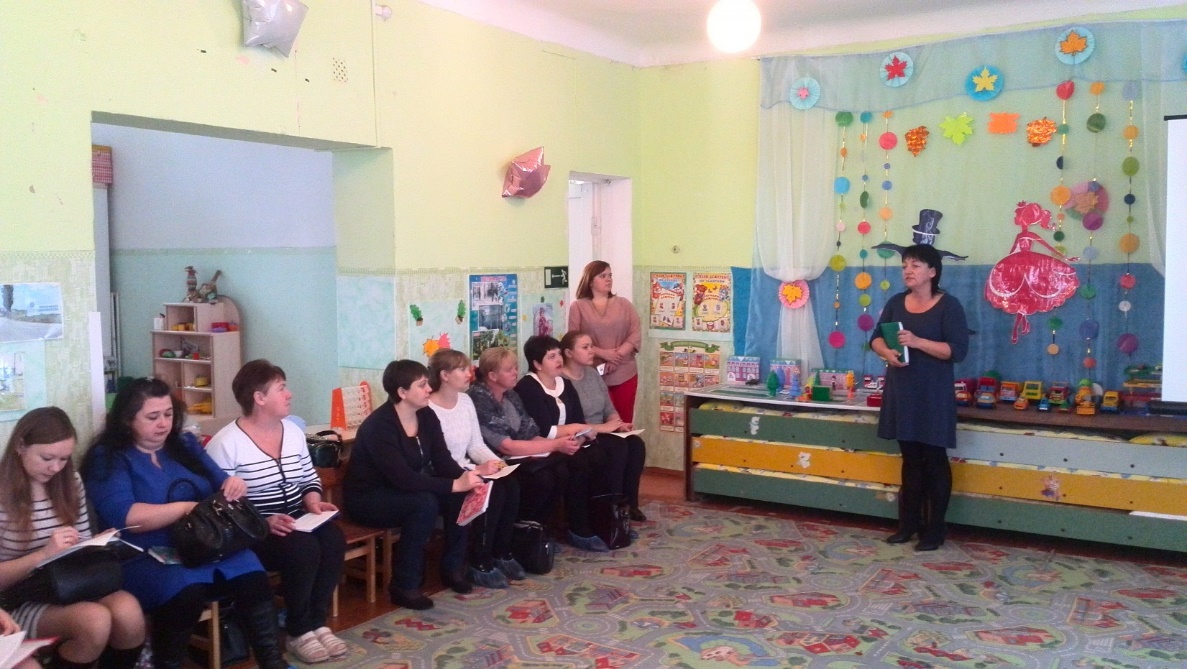 Методического
объединения
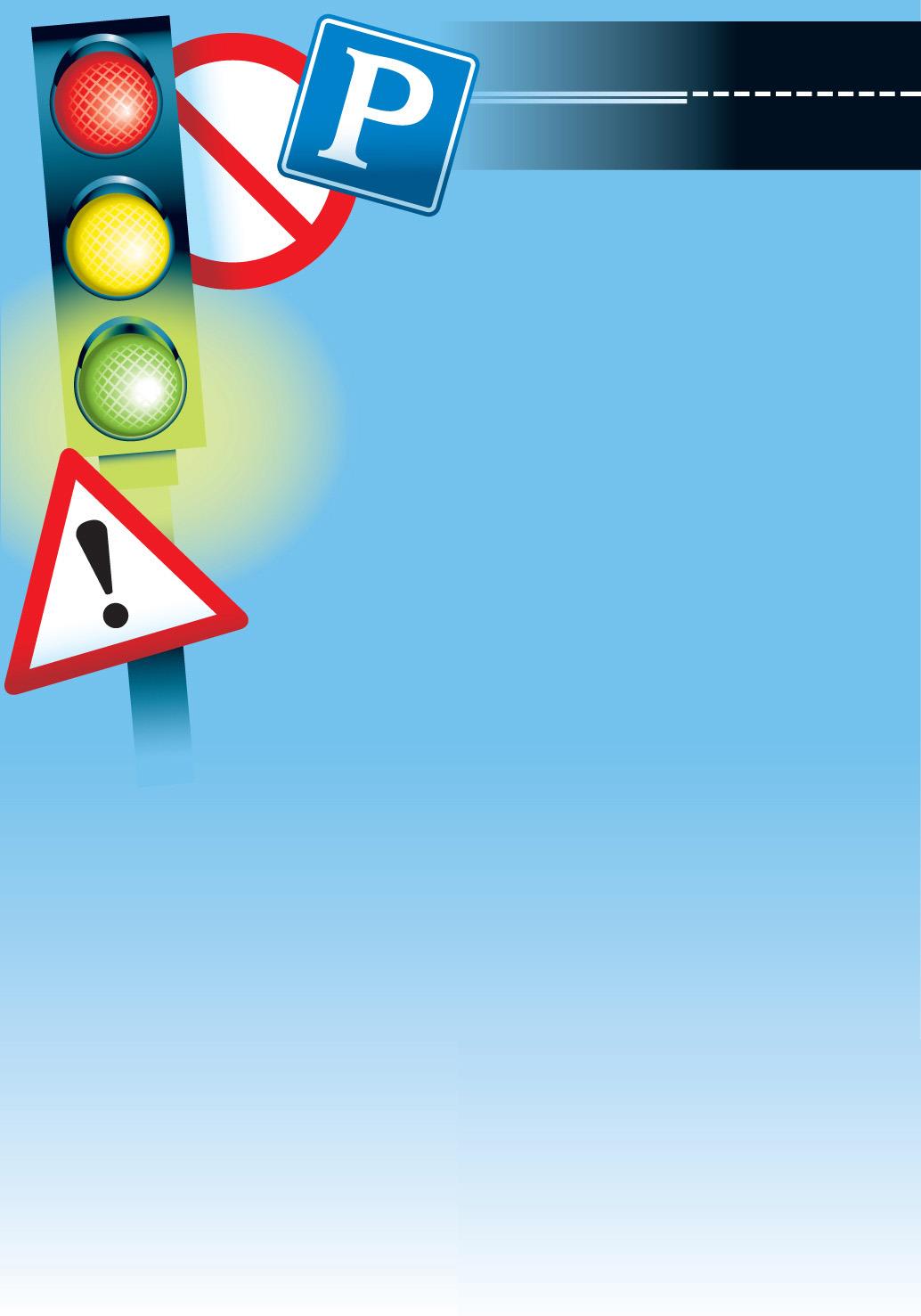 Анализ работы  мо  за 2017- 2018 уч. Год.
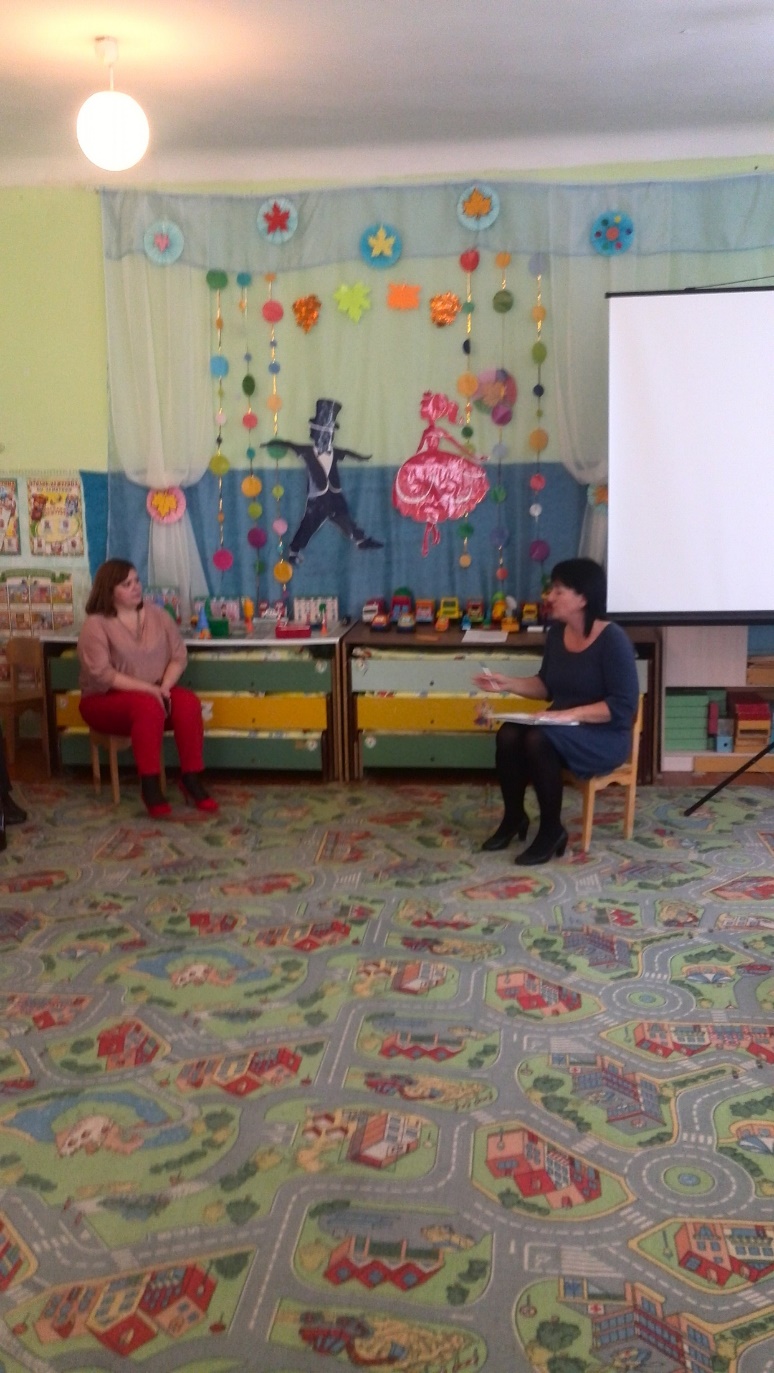 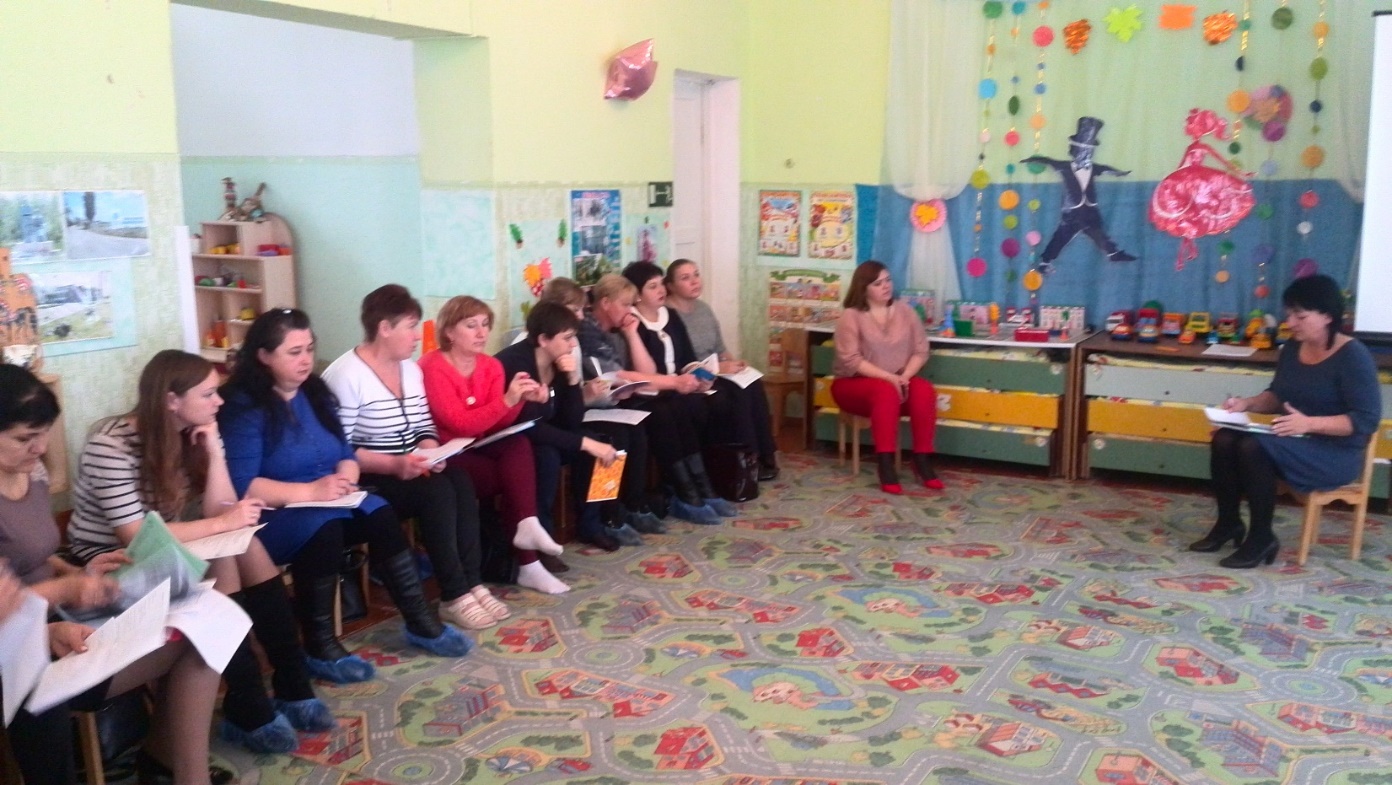 План работы на 2018 – 2019 уч. Год.
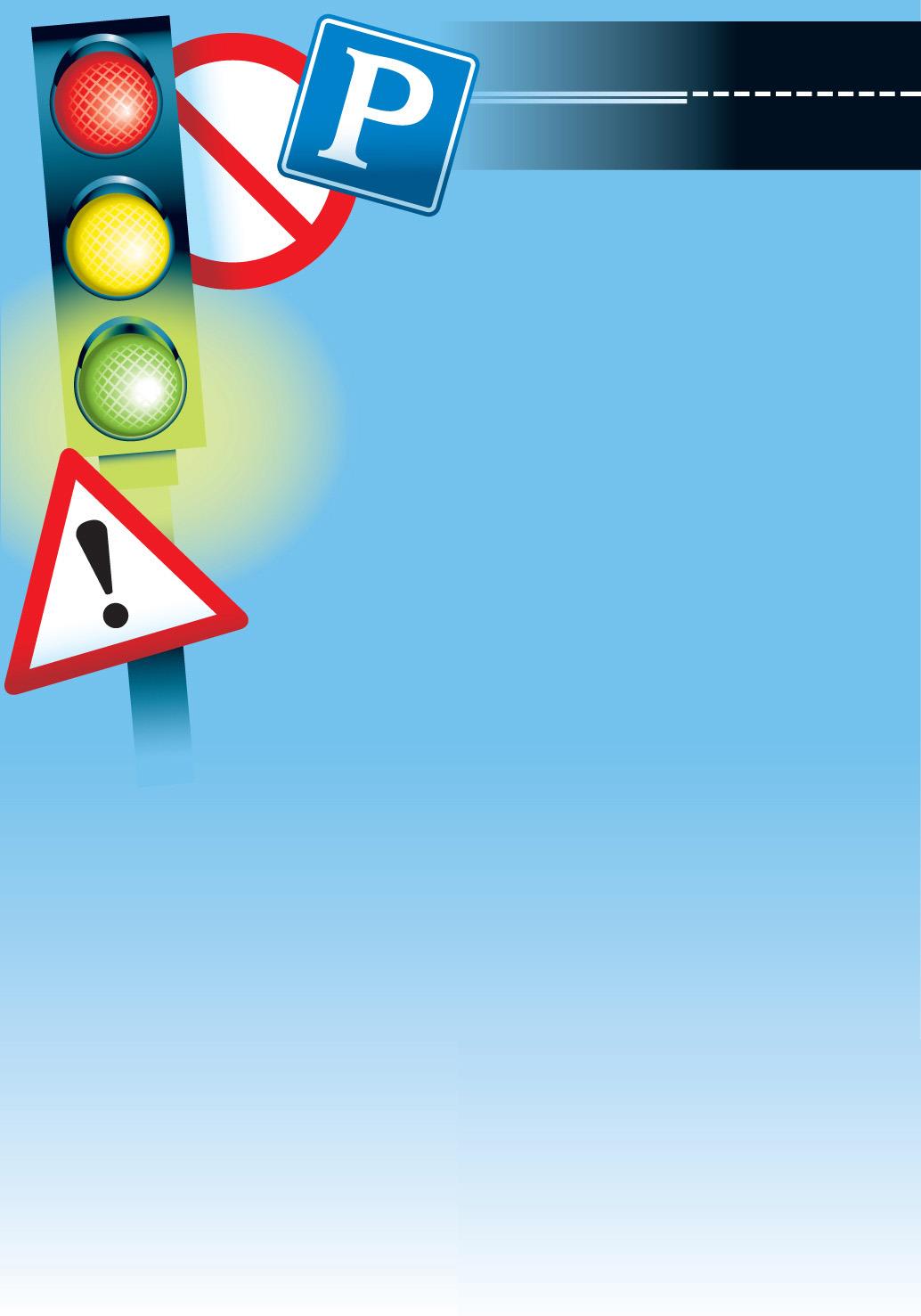 Обзор региональной 
Программ «Приключения светофора»
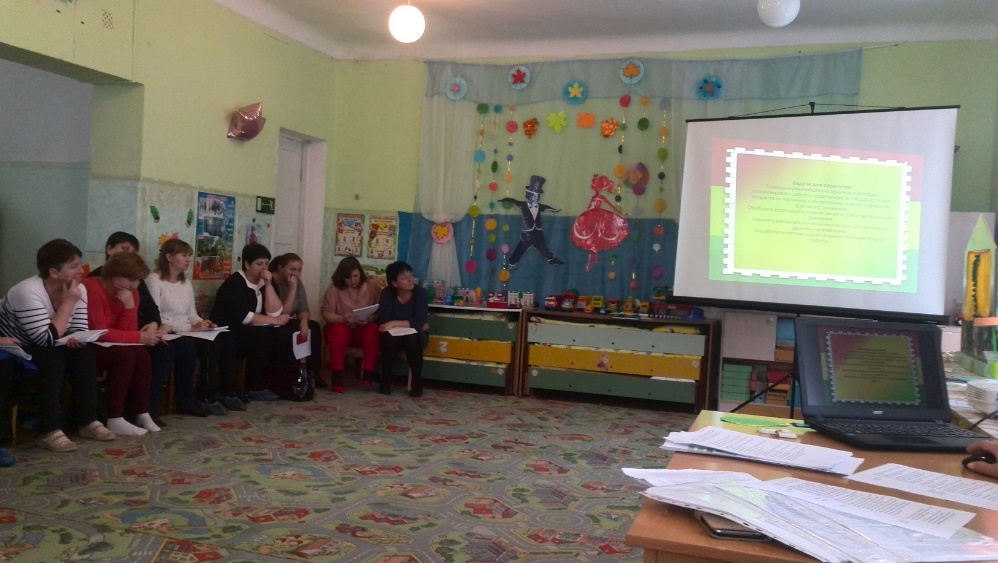 Провела:  исаева с. А.
Воспитатель д/с «Казачок»
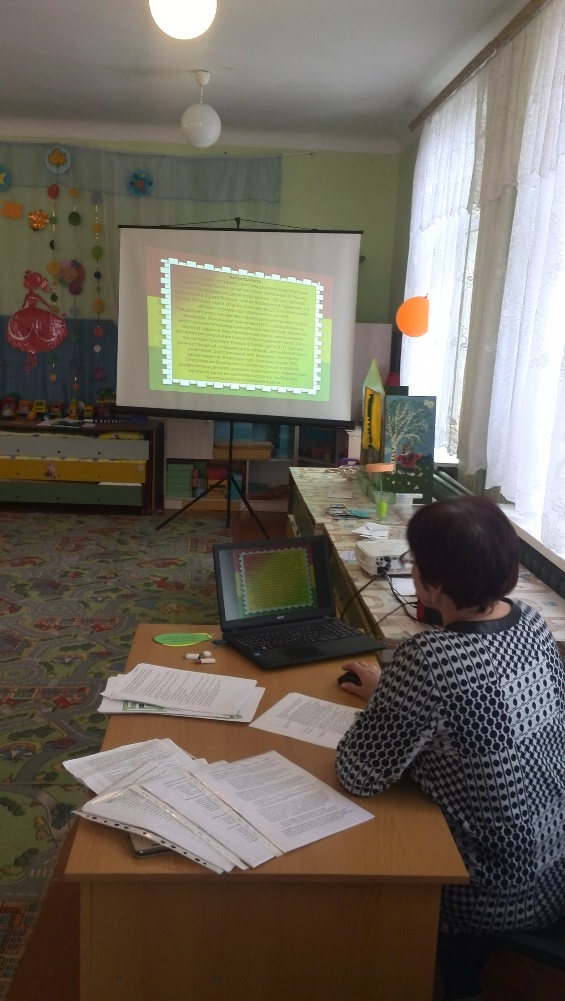 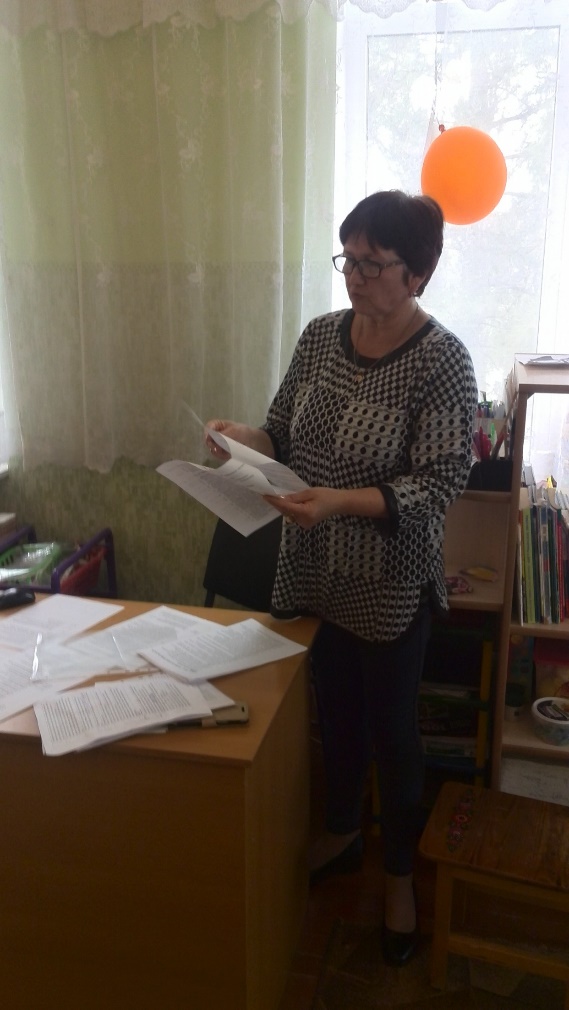 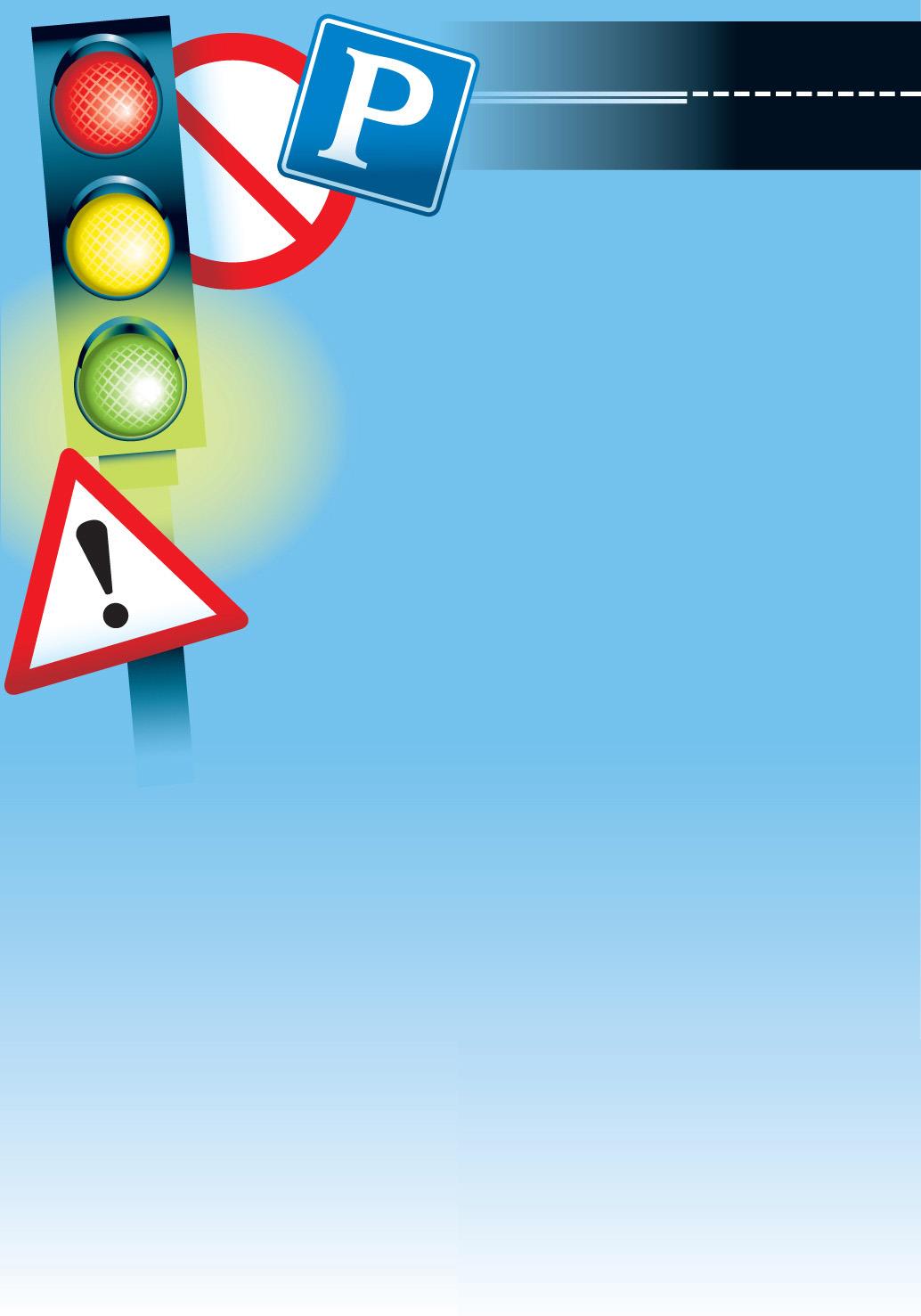 Просмотр и анализ  
Организованной образовательной
Деятельности по региональной 
Программе «Приключения светофора»
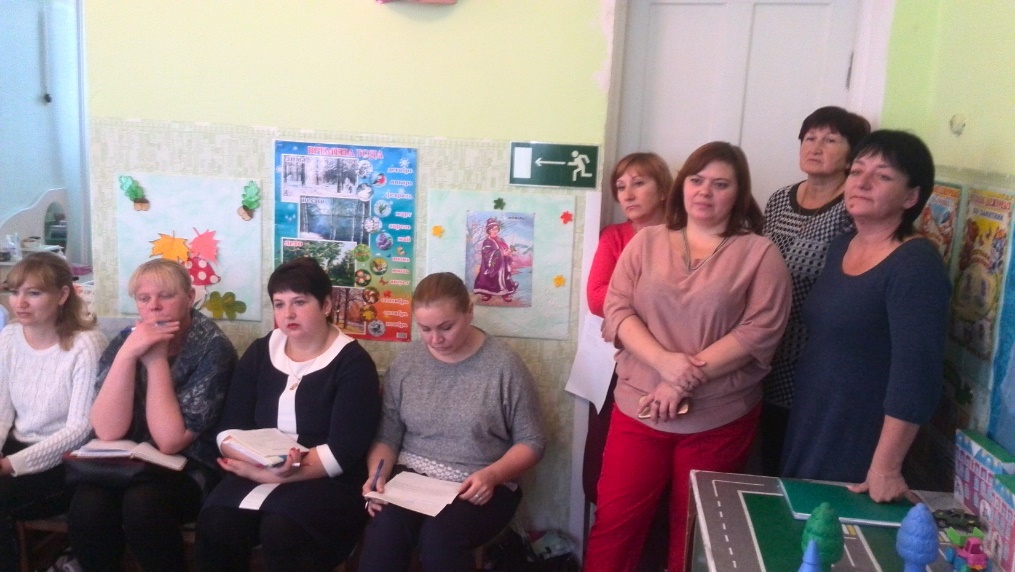 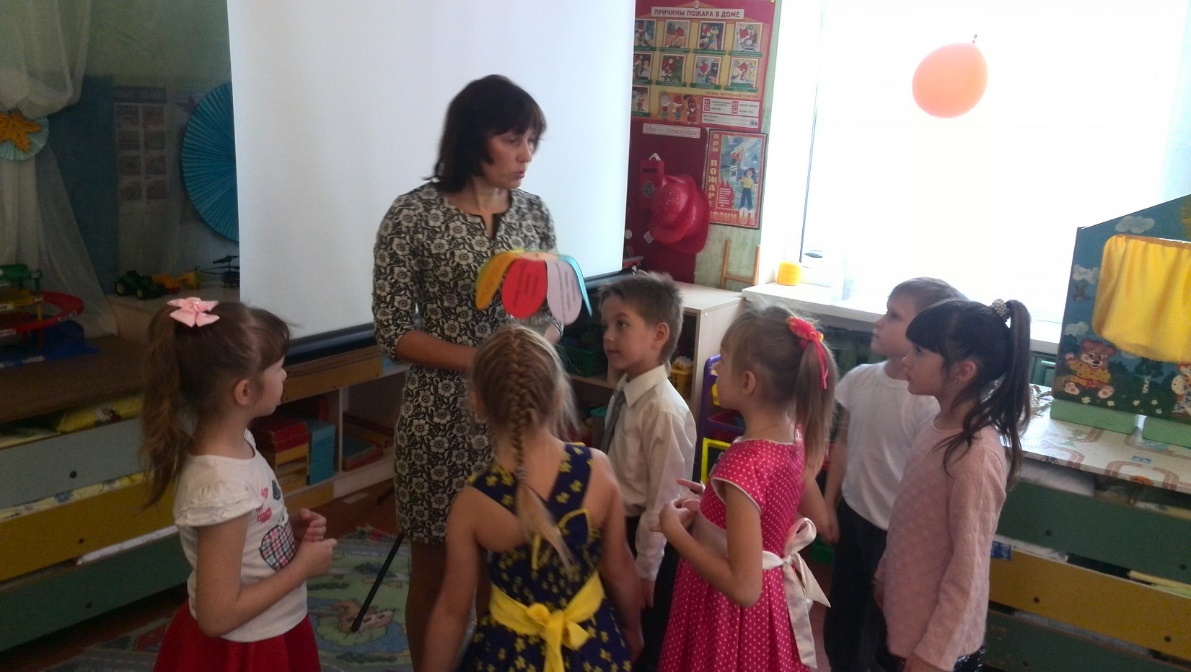 Провела: Семенова н. в. 
Воспитатель д/с «росинка»
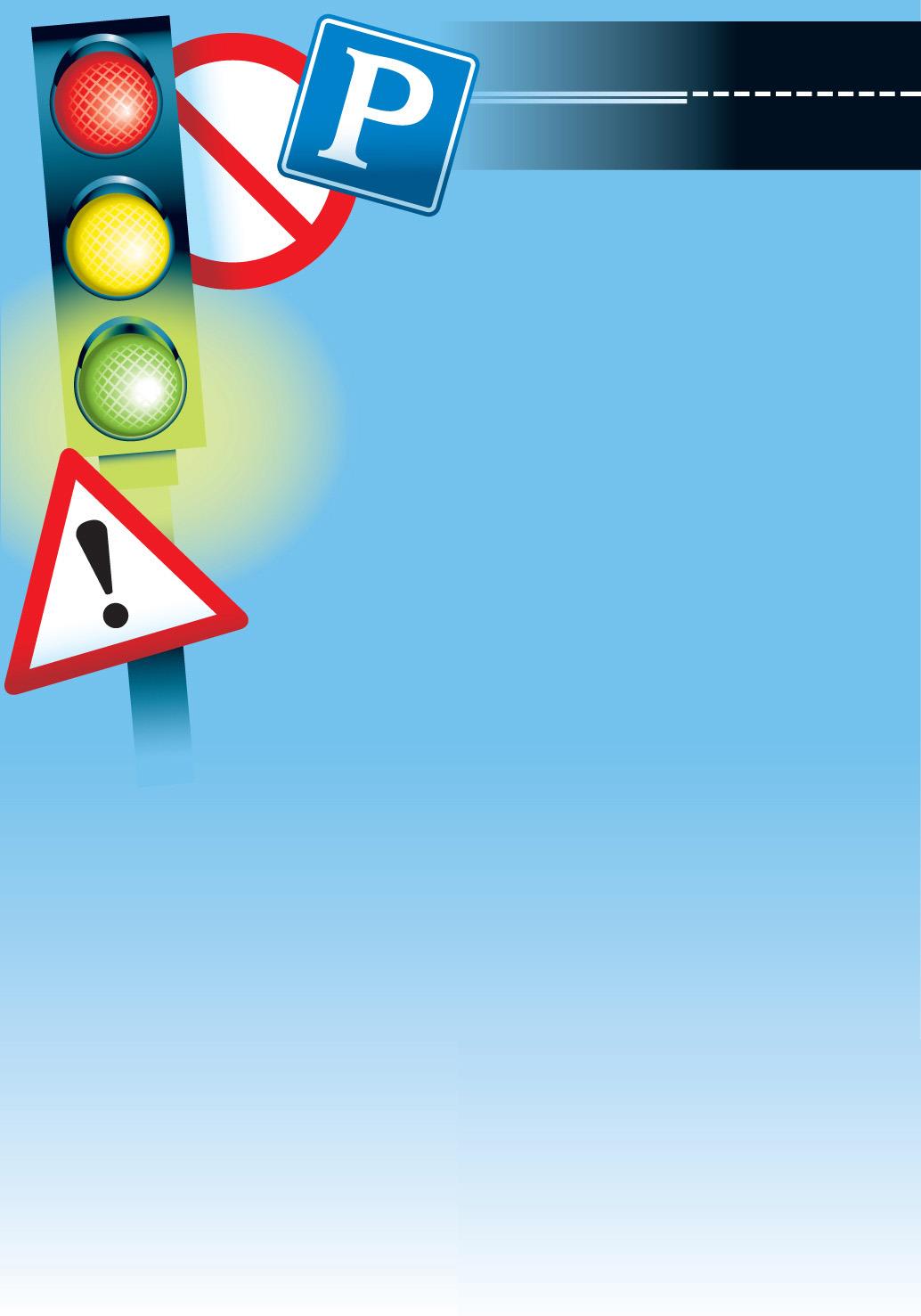 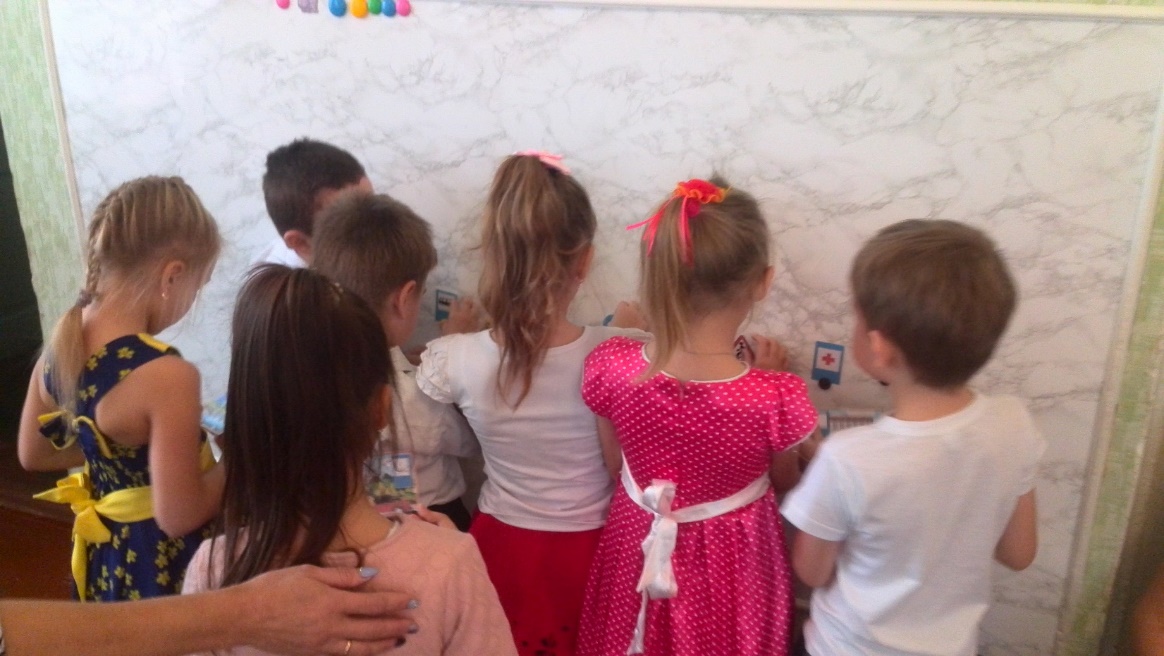 Подготовительная группа
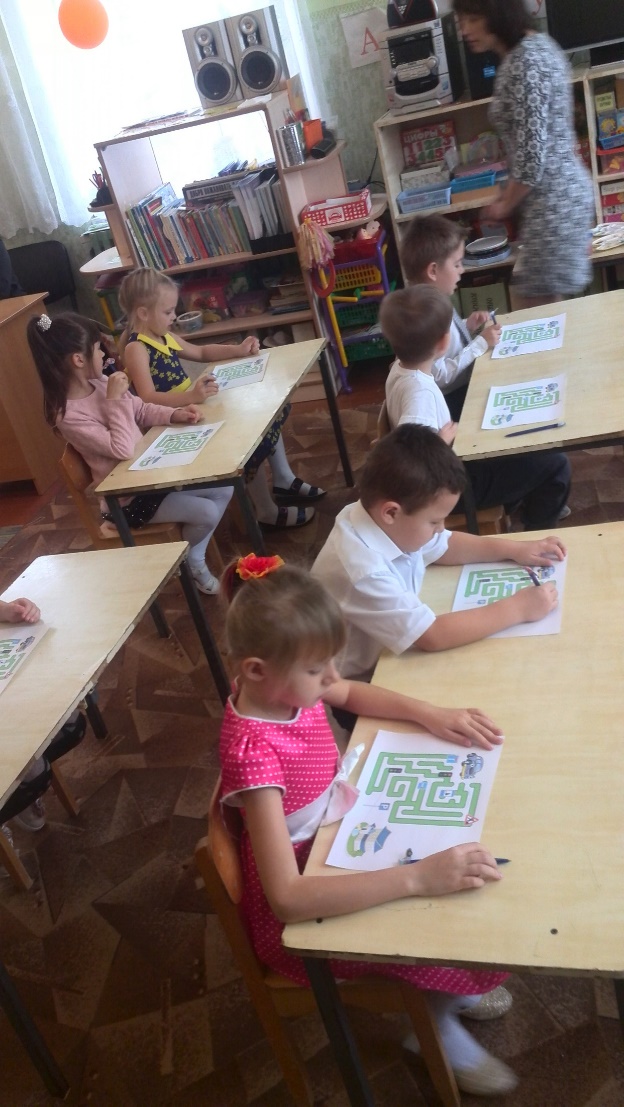 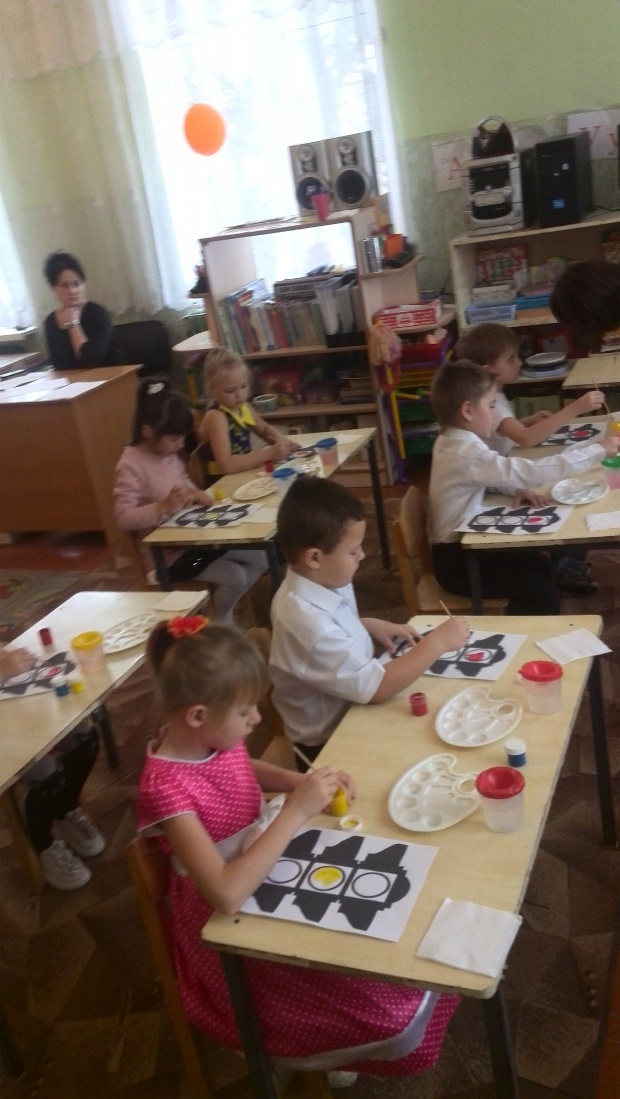 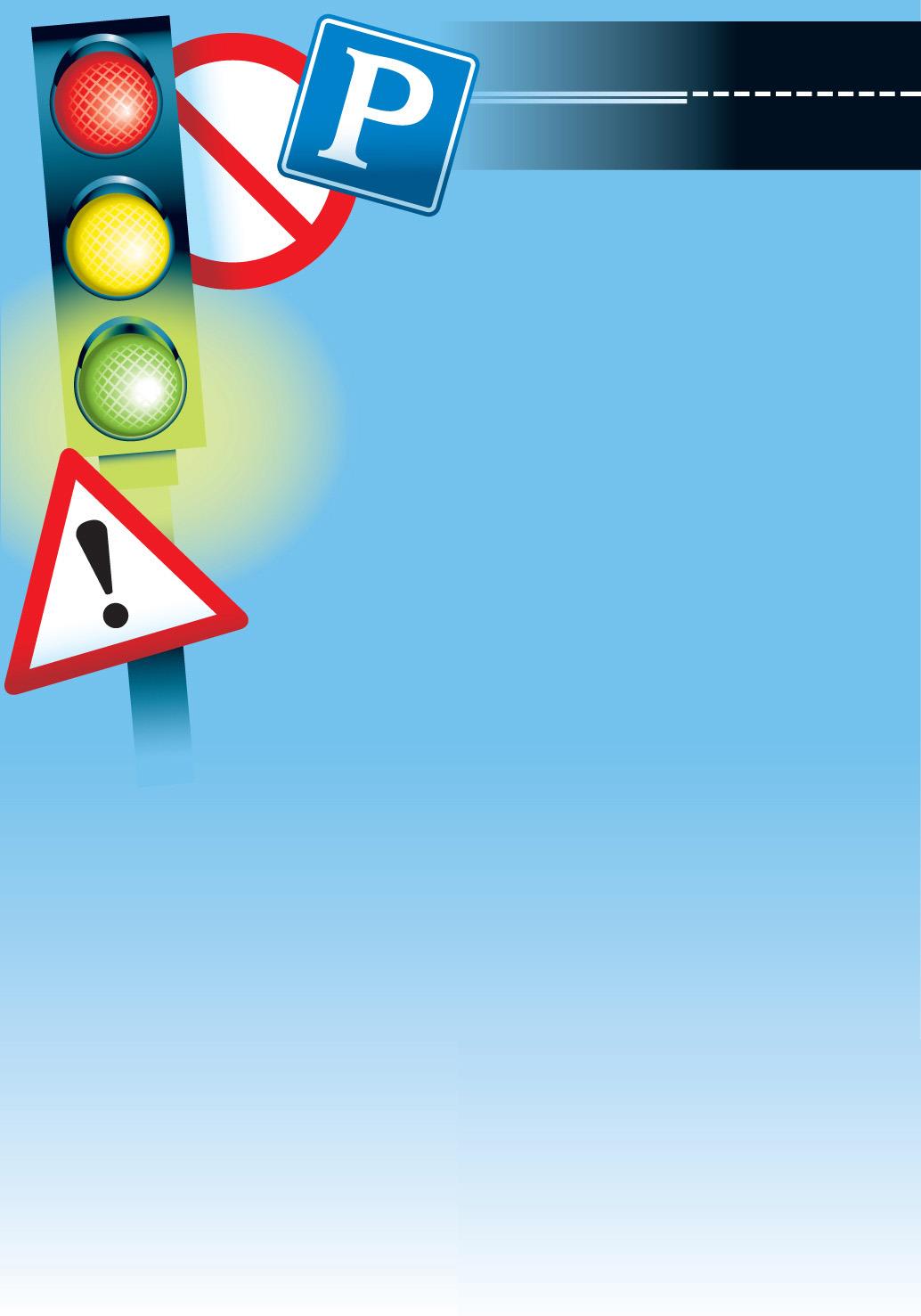 МБДОУ  д/c  «Колосок»
ст. Красноярская
17 января  2019 г.
Тема:
«Использование интерактивных форм работы с родителями по обучению детей правилам дорожного движения»
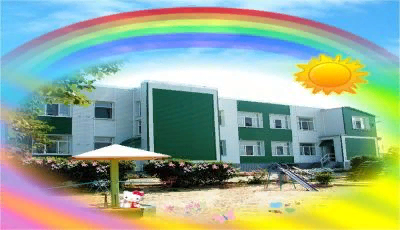 ПРИСУТСТВОВАЛО: 22 ПЕДАГОГИЧЕСКИХ РАБОТНИКА
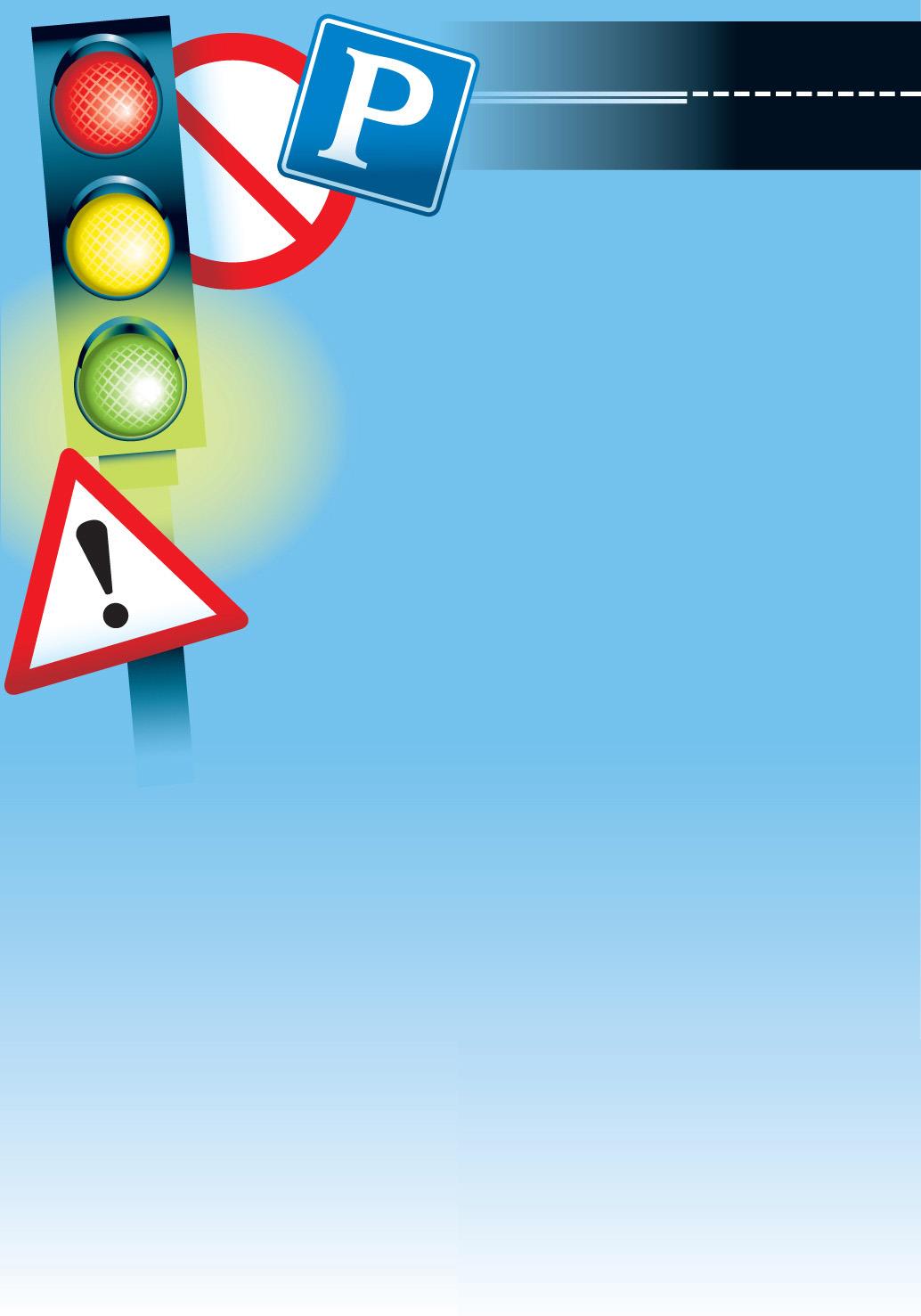 Участники
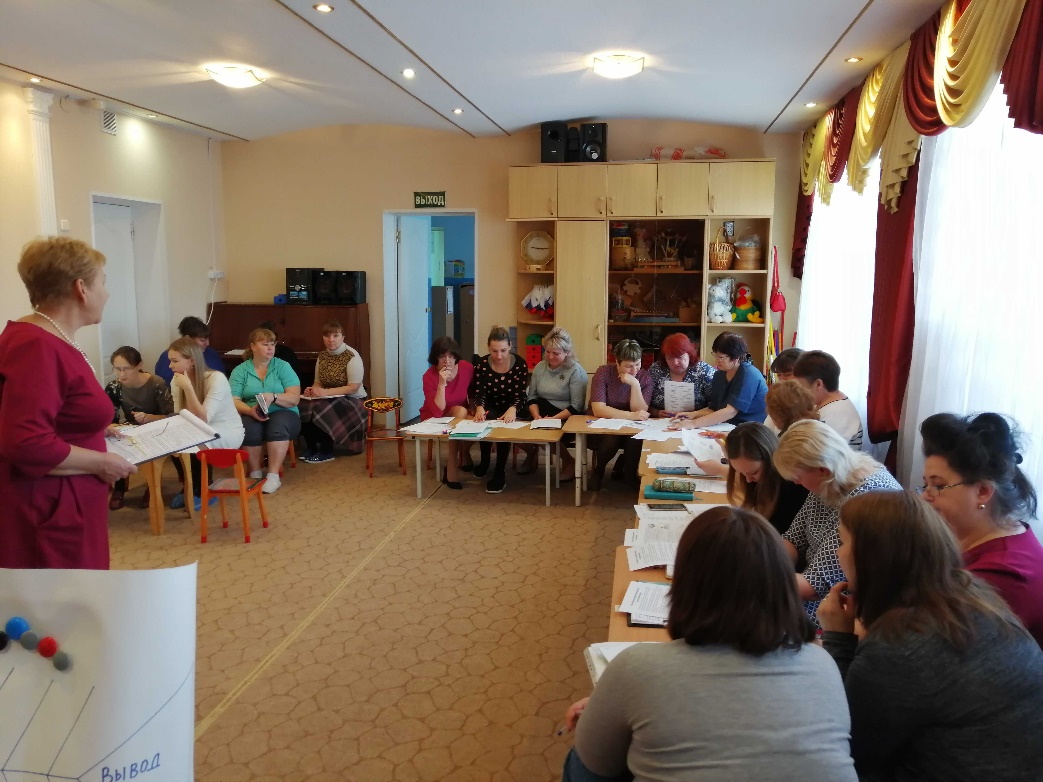 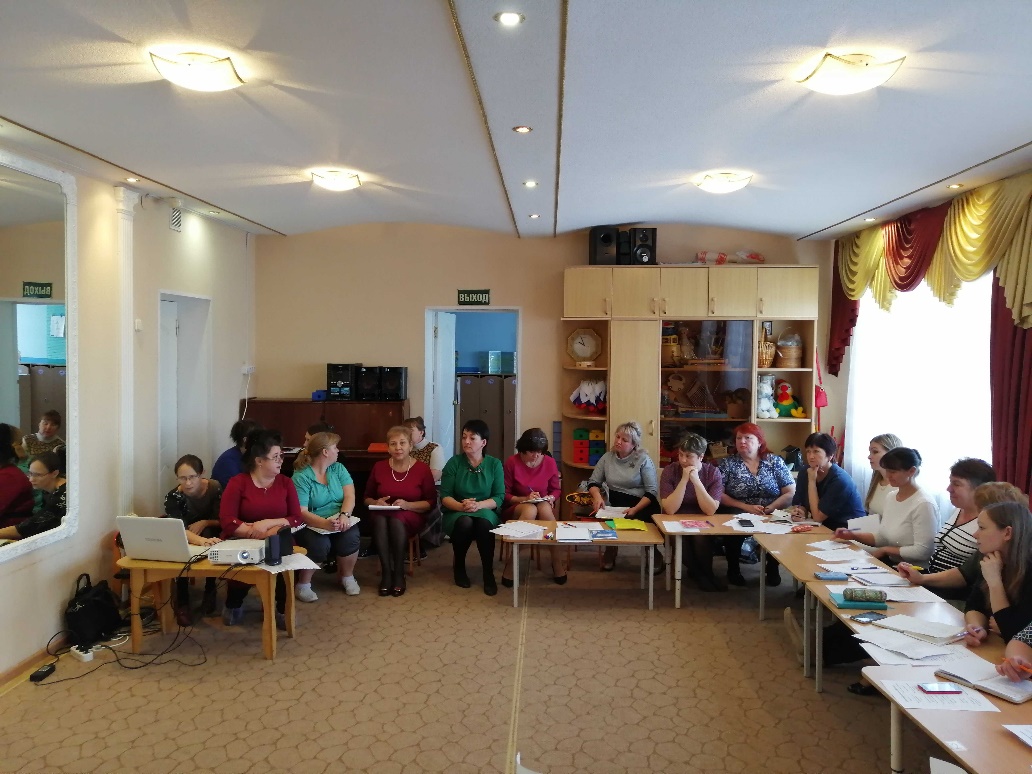 Методического
объединения
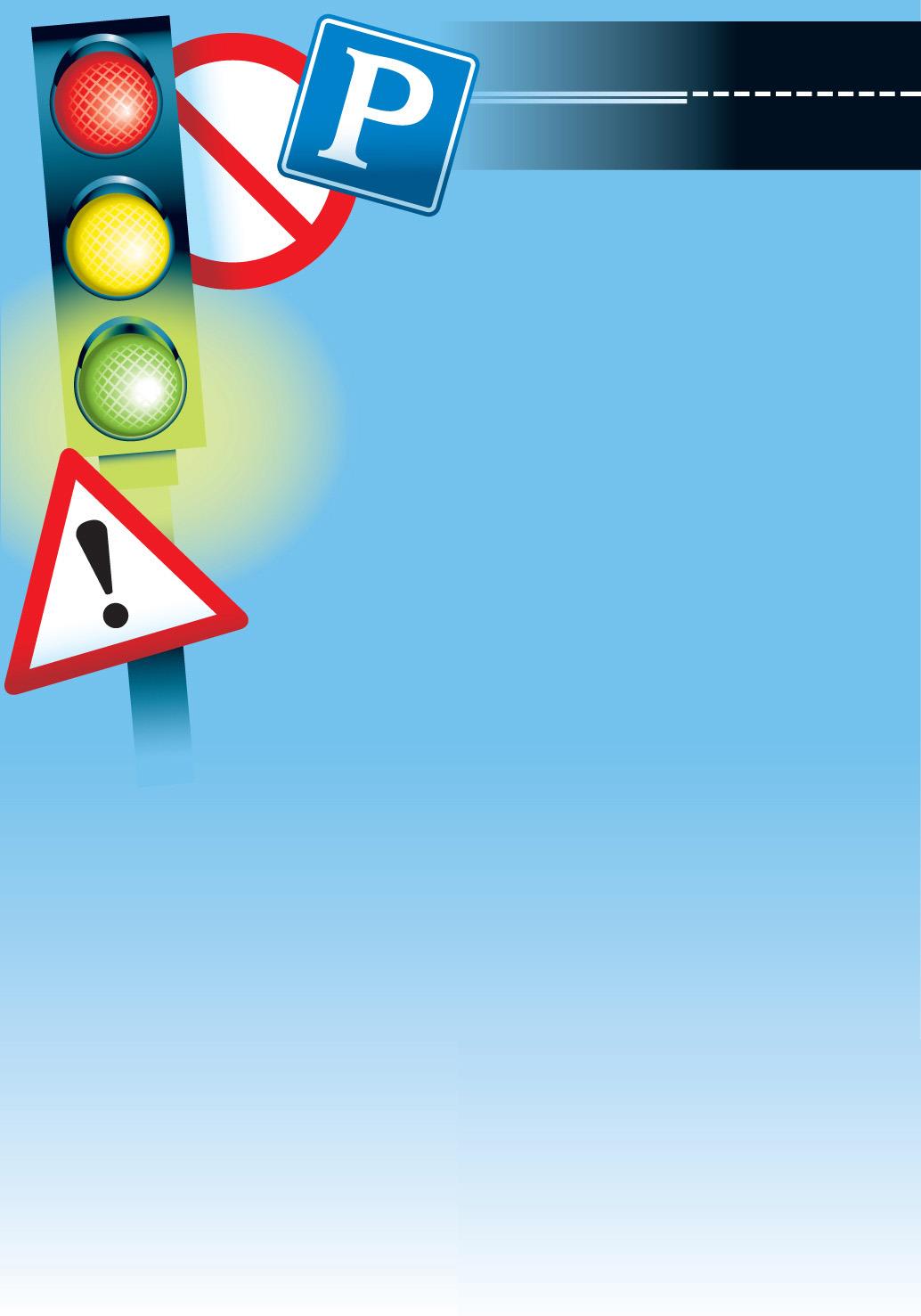 консультация: «Интерактивные формы работы с родителями по обучению детей правилам дорожного движения».
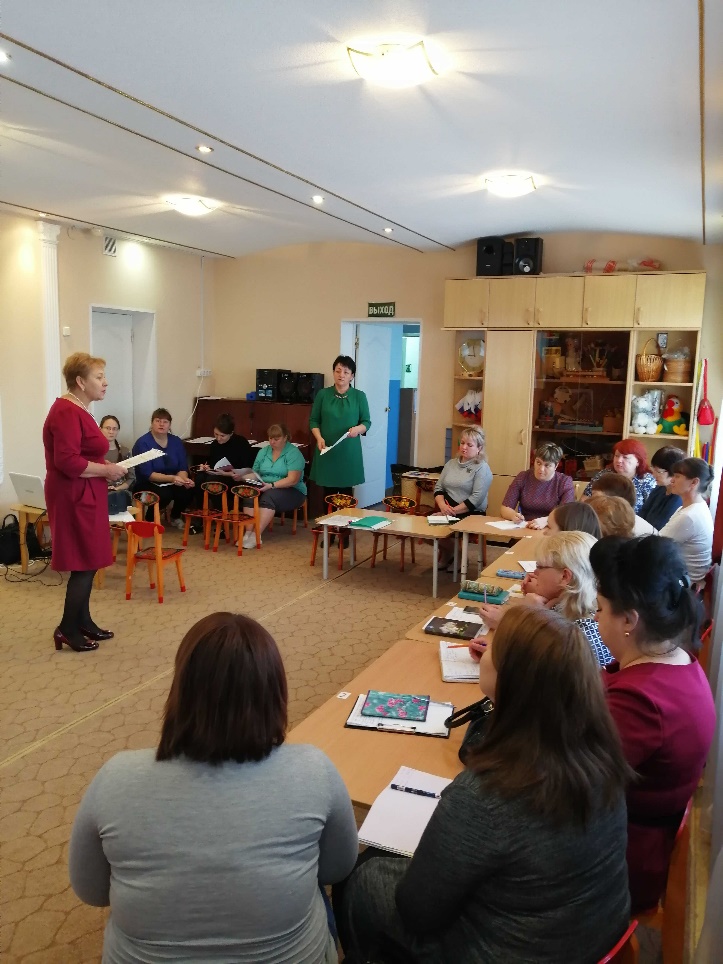 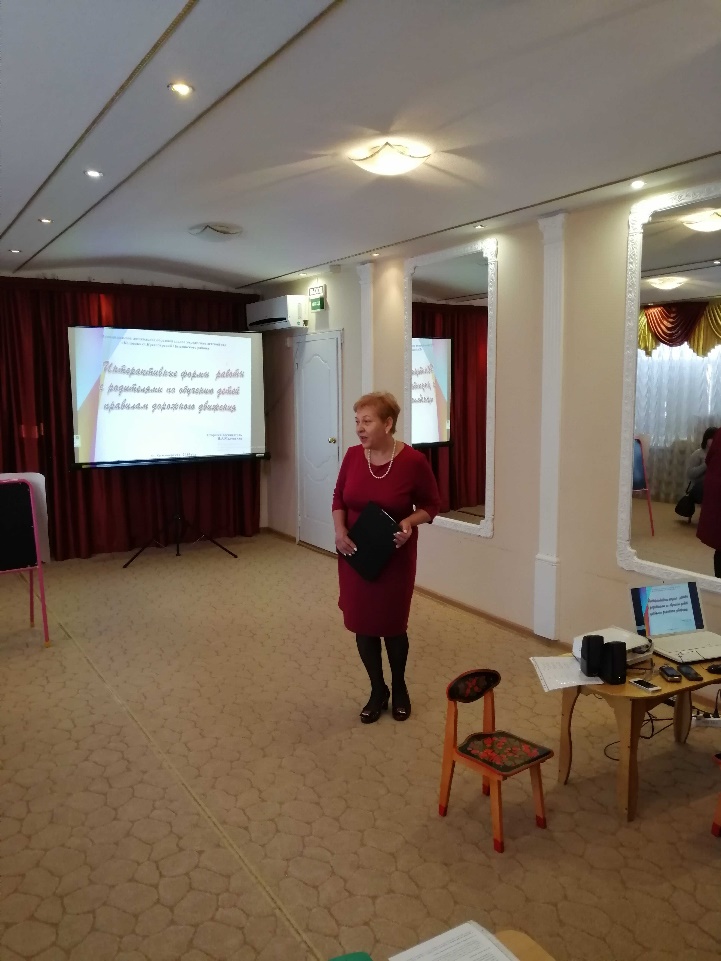 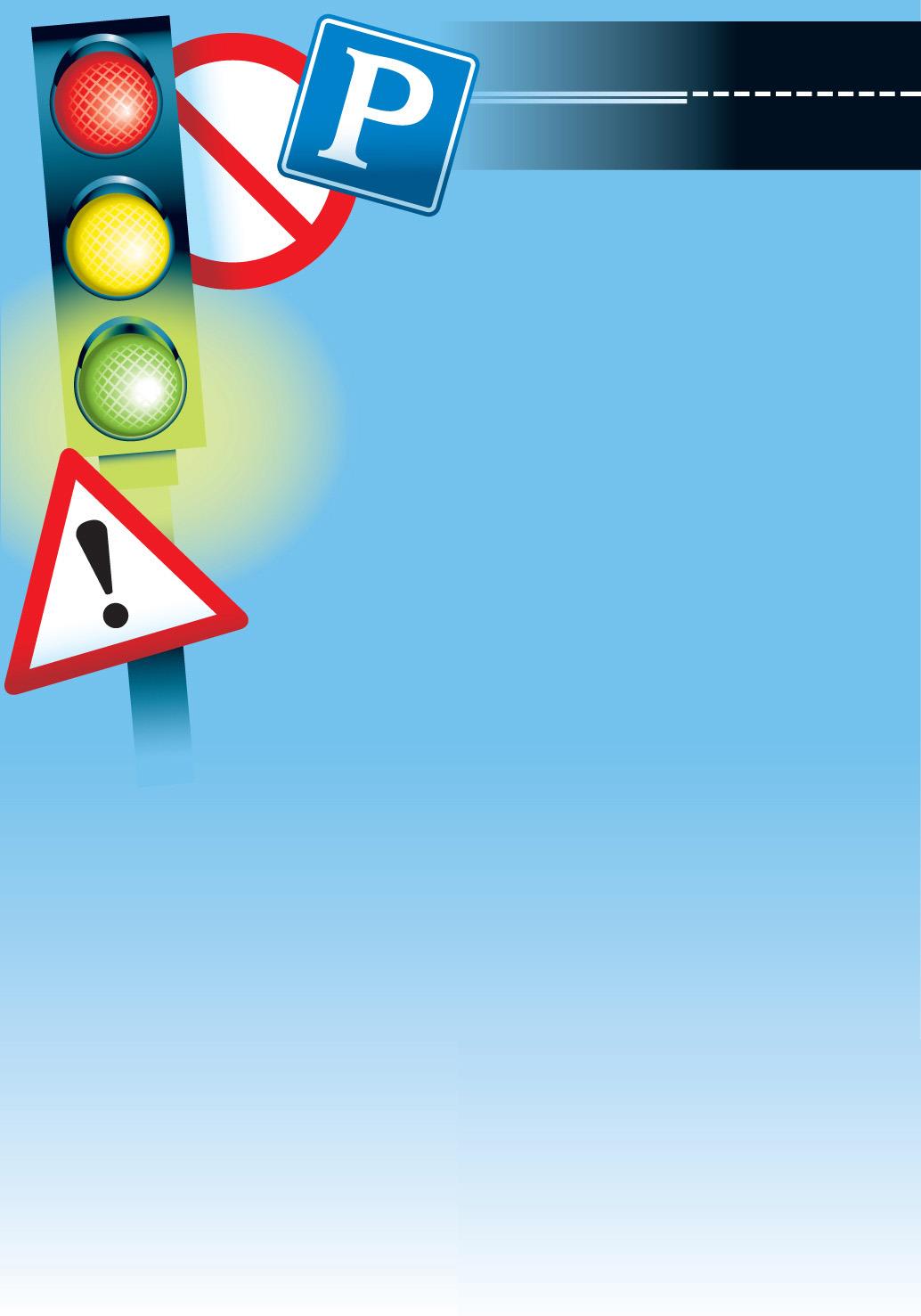 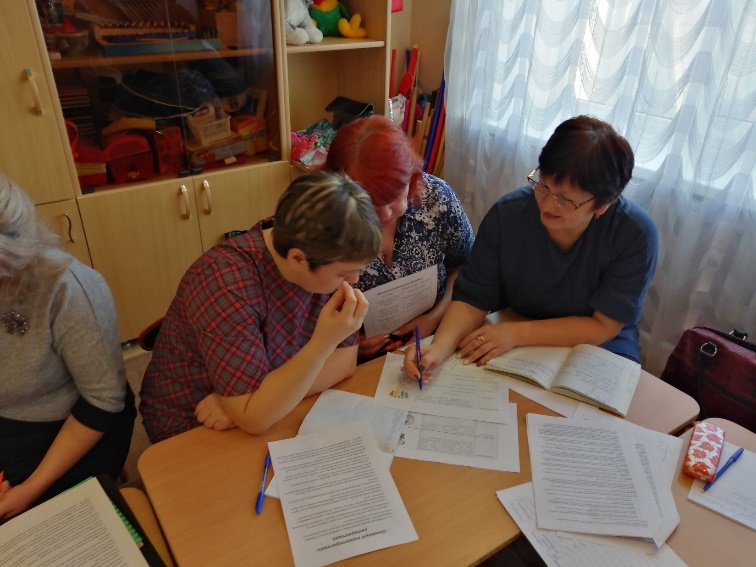 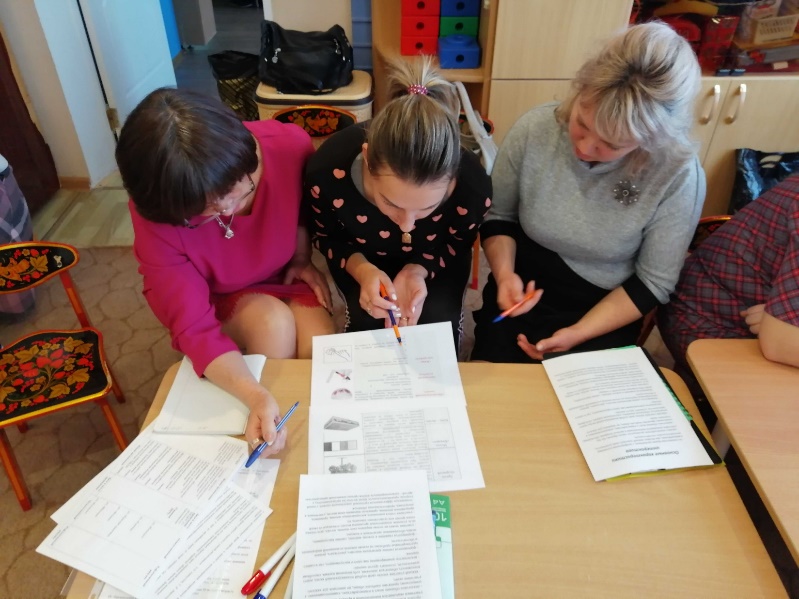 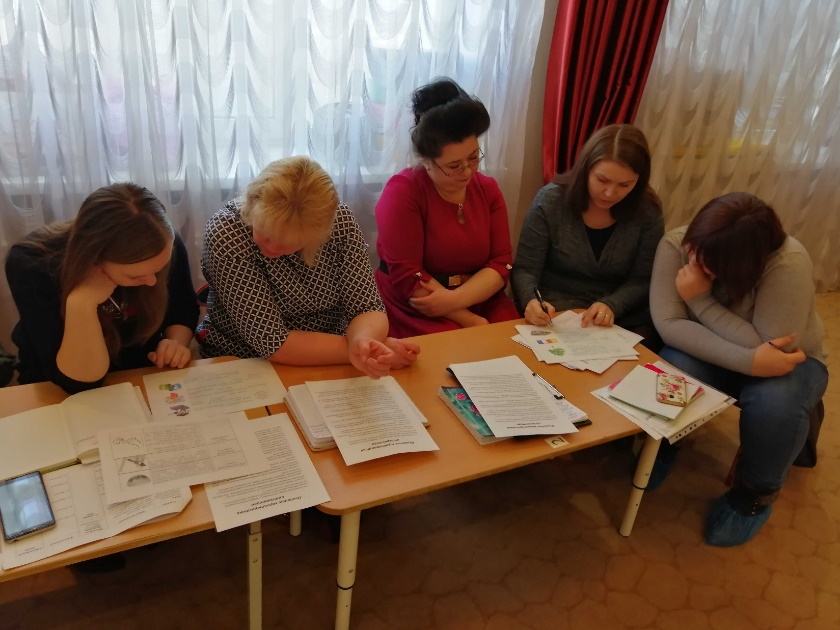 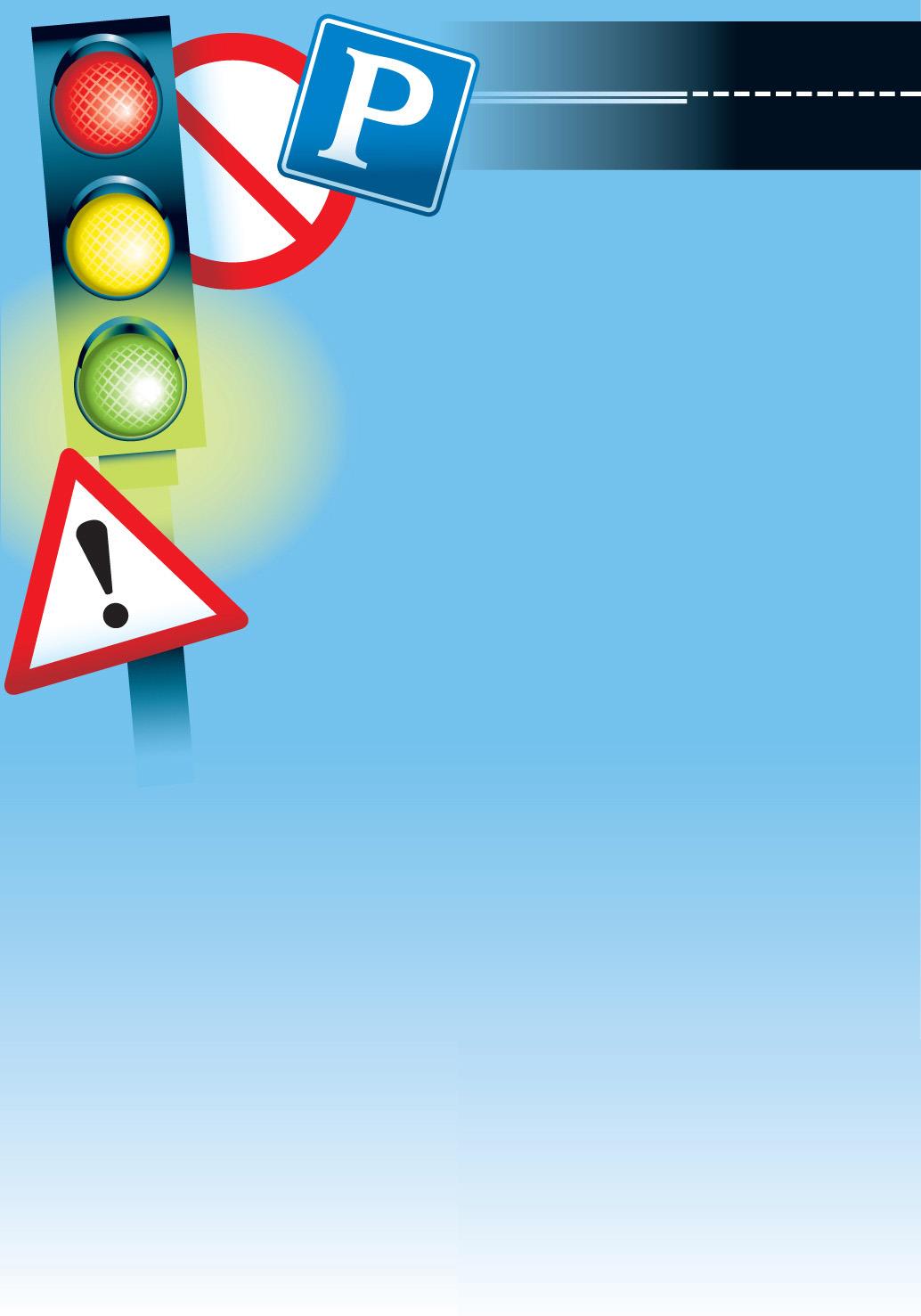 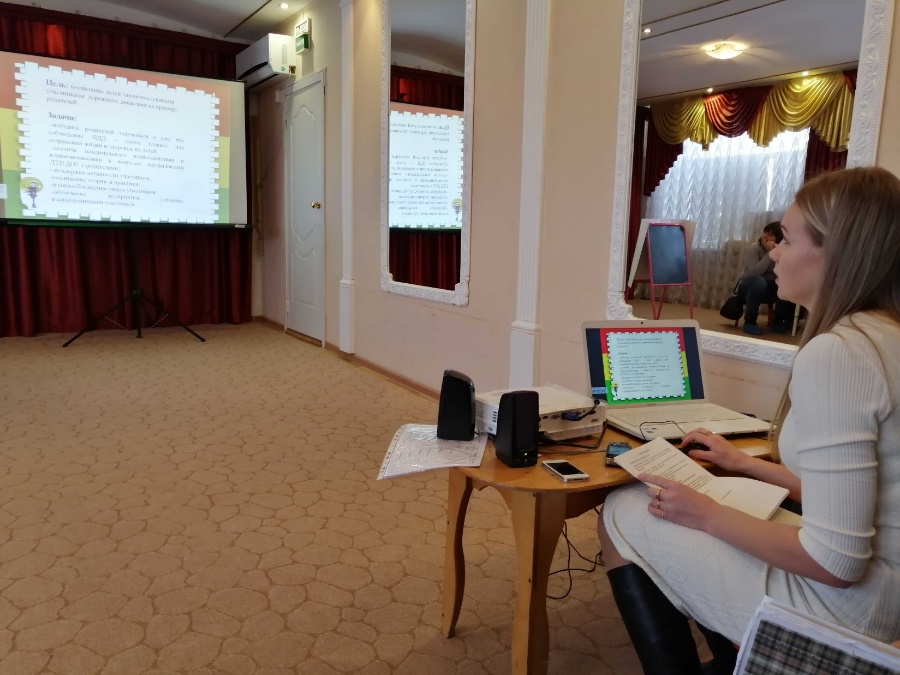 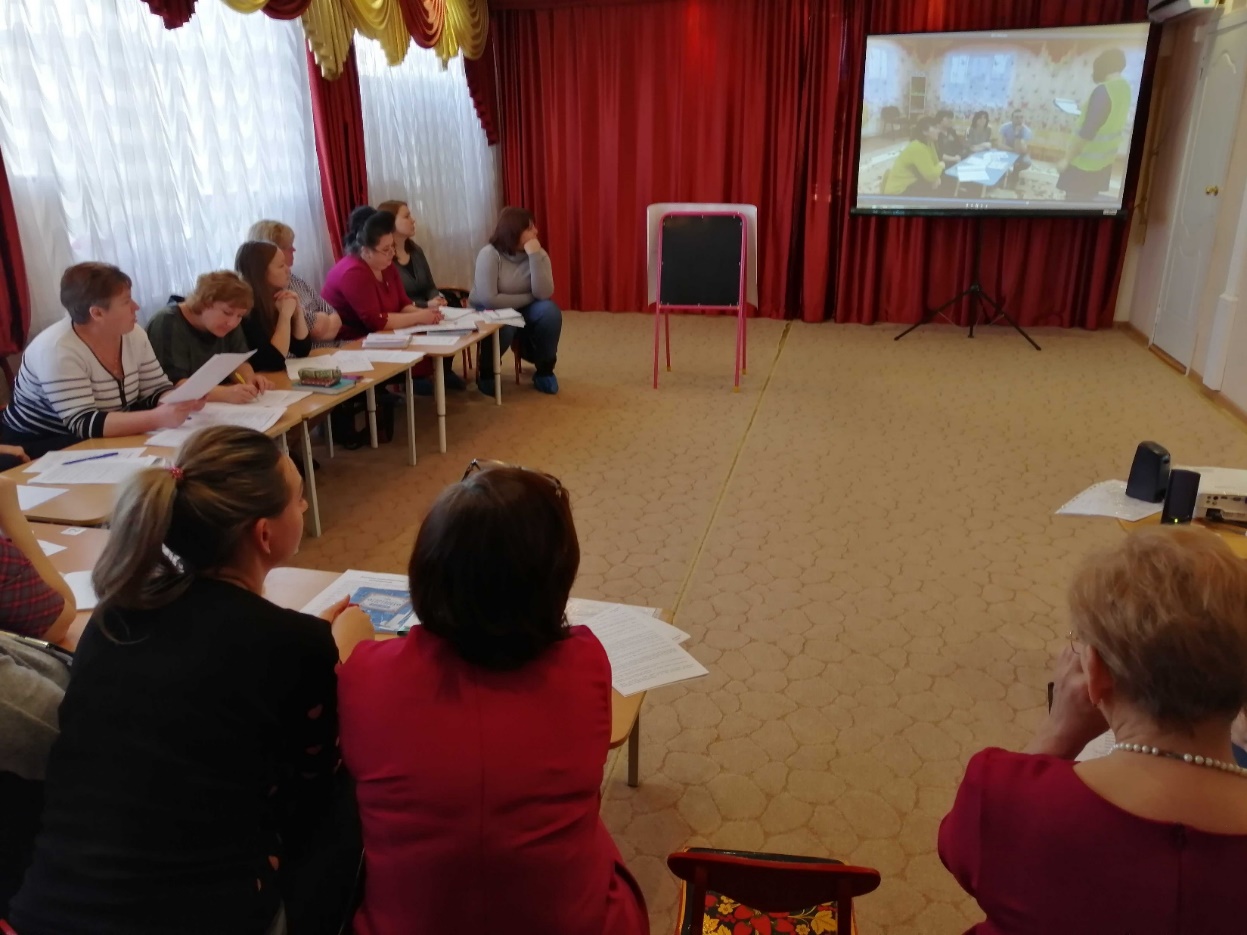 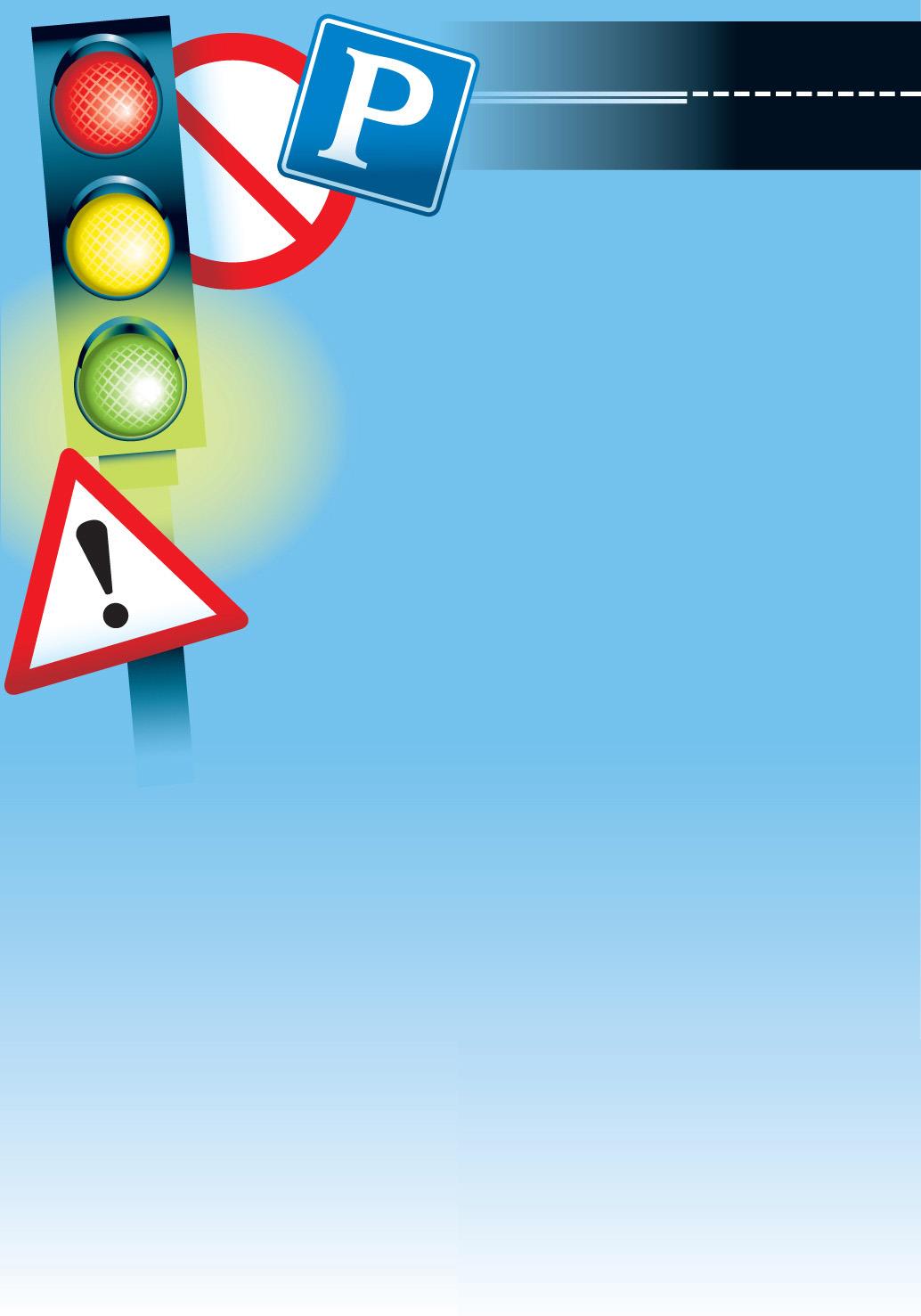 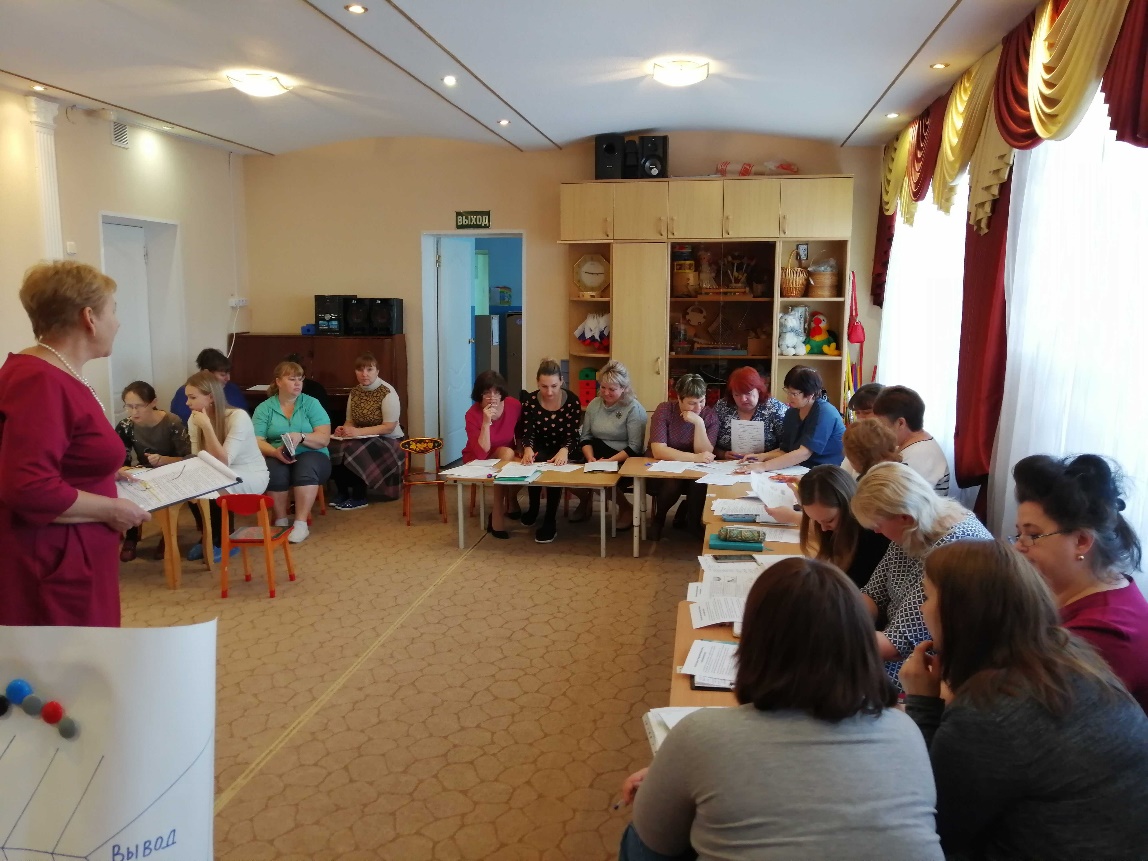 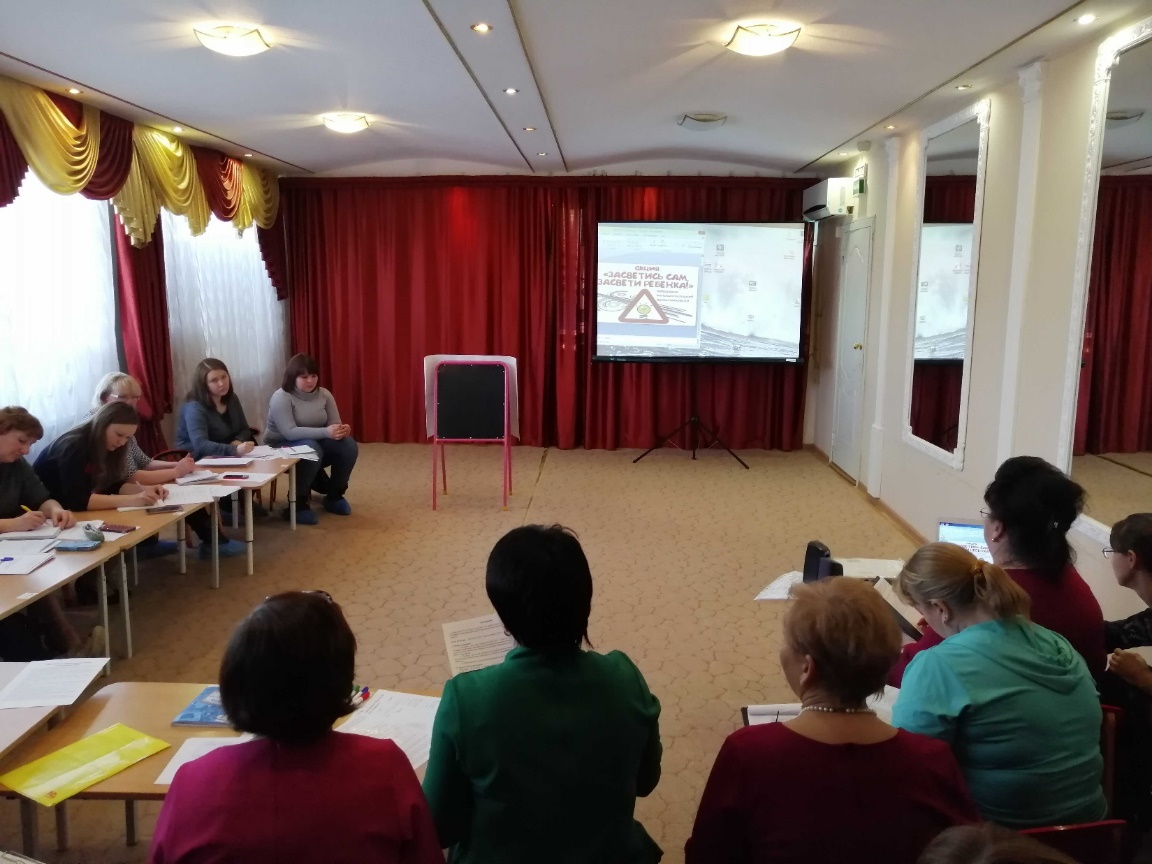 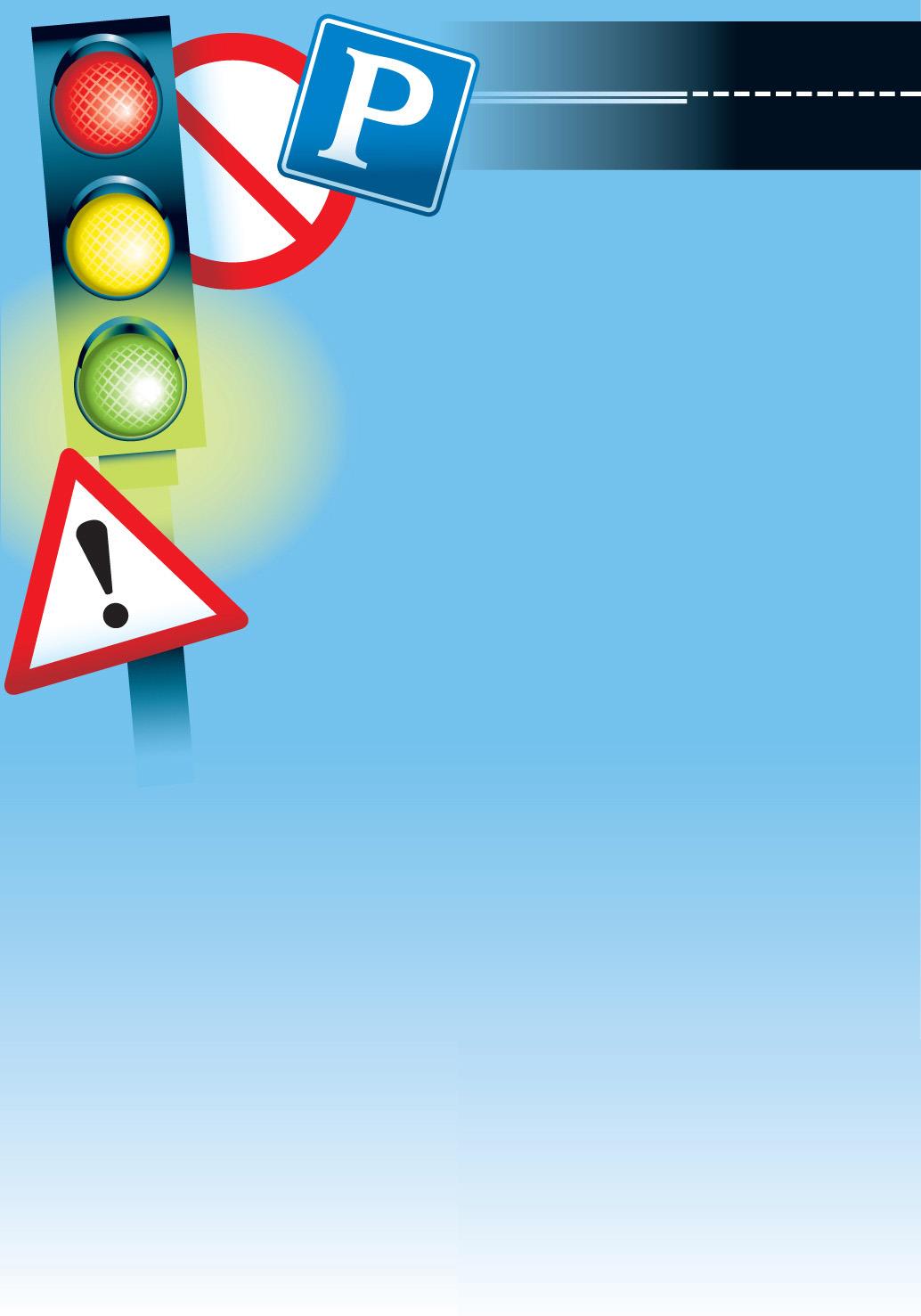 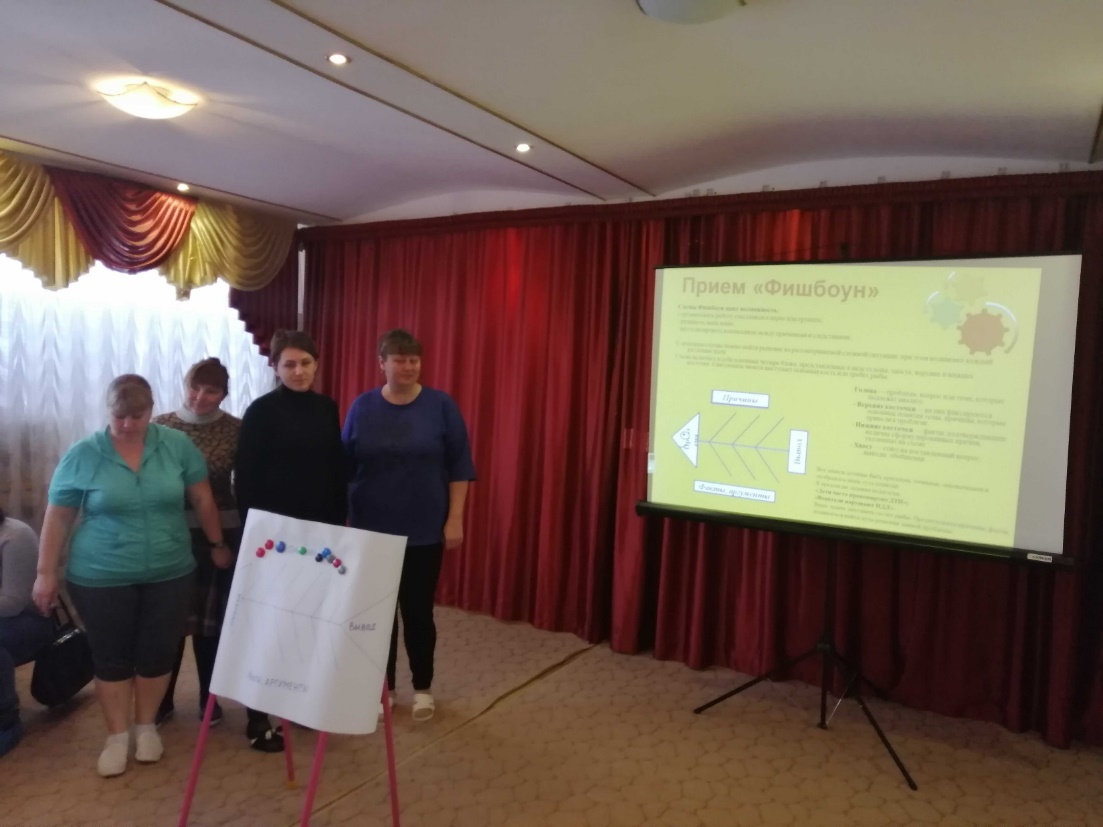 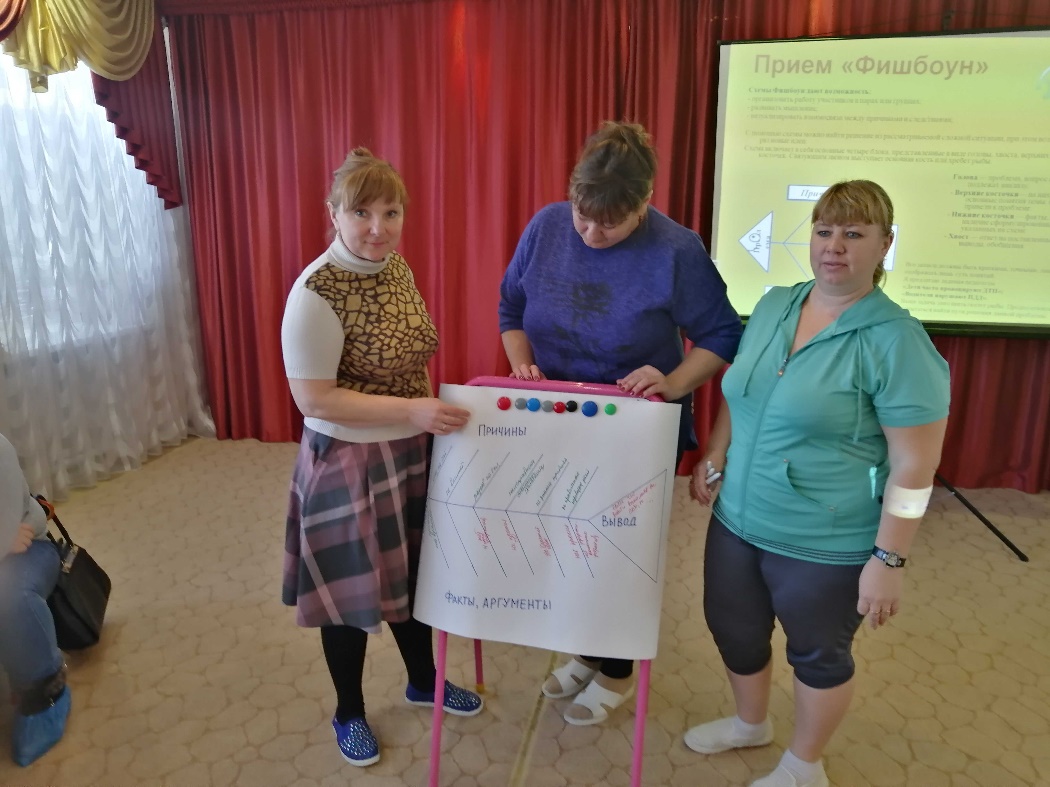 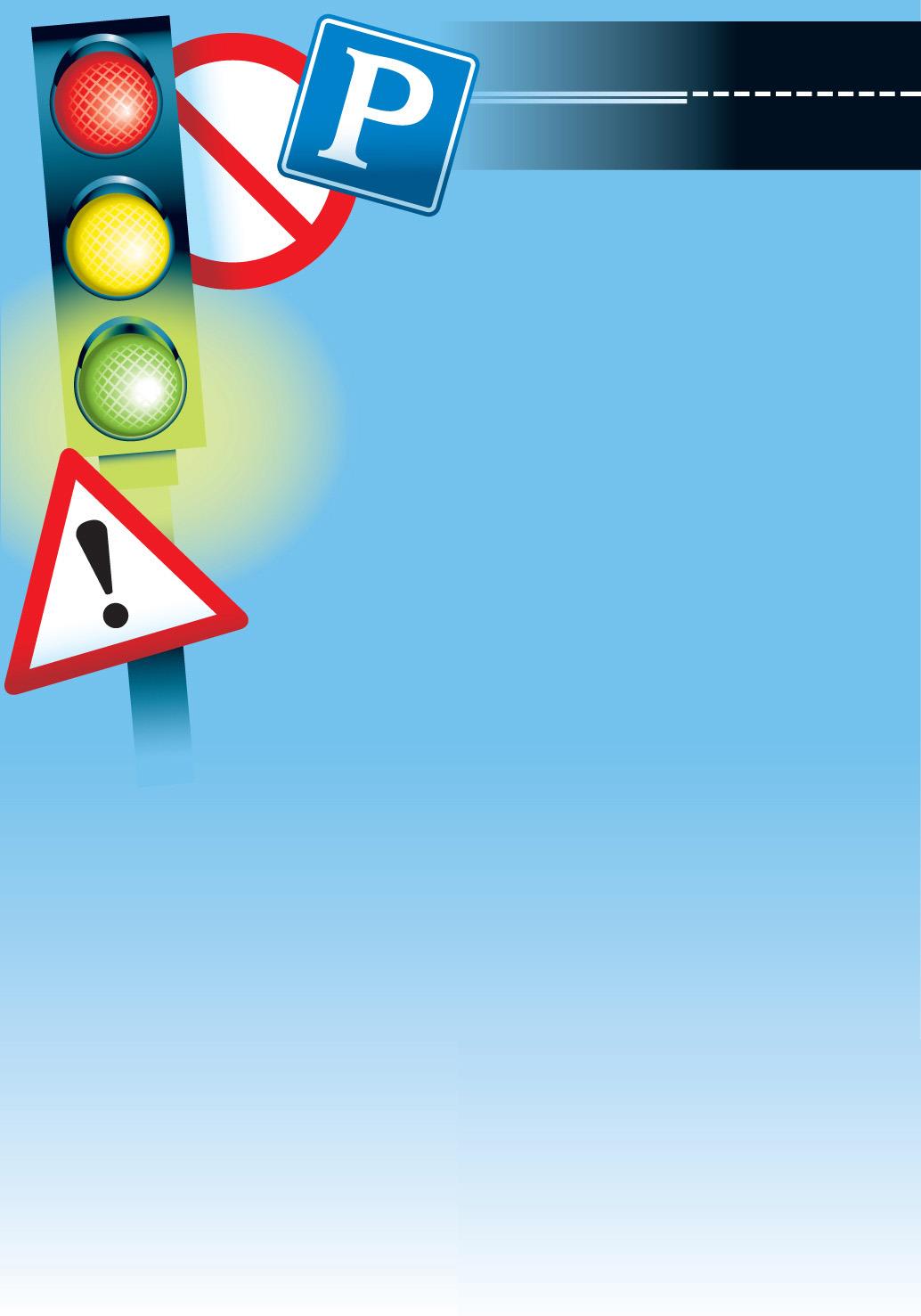 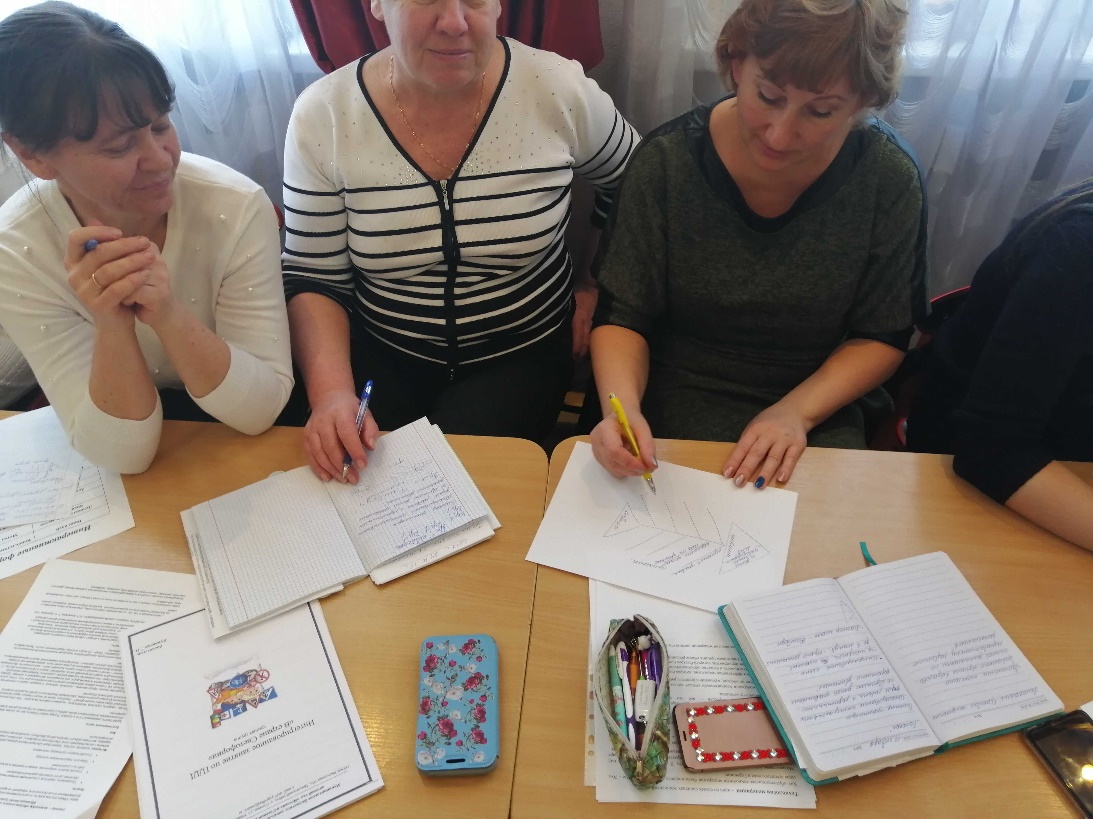 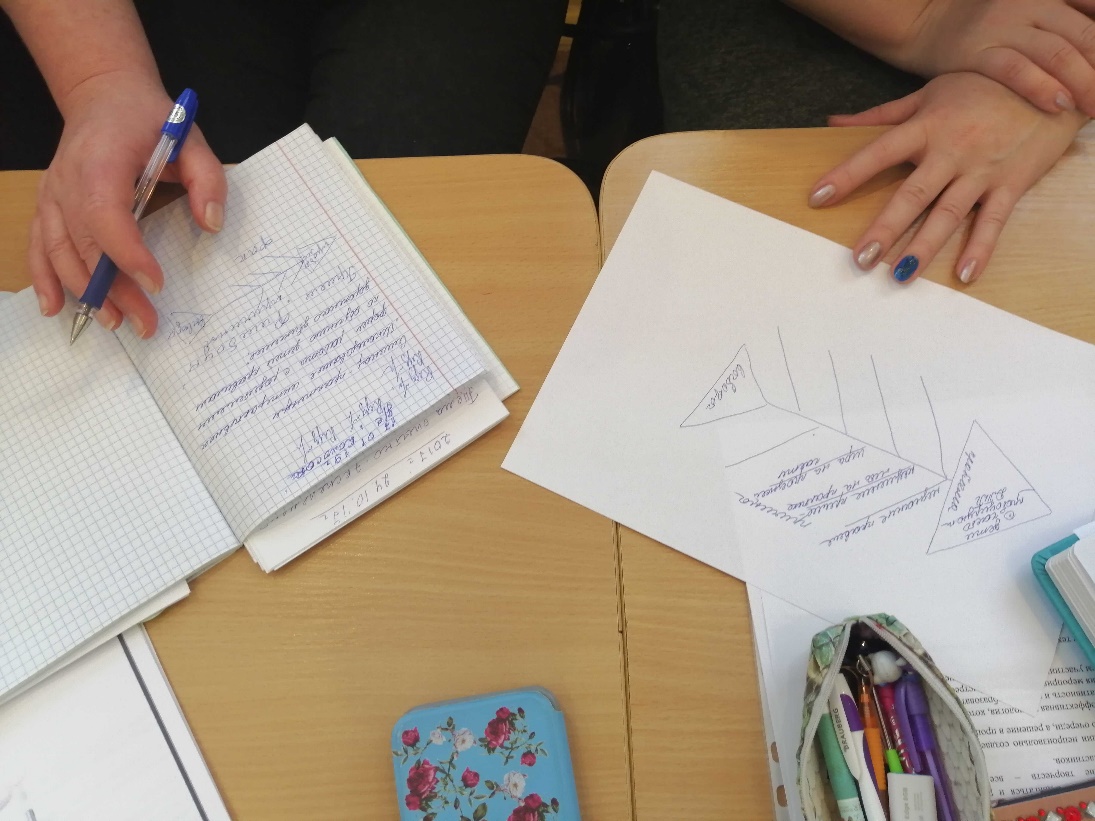 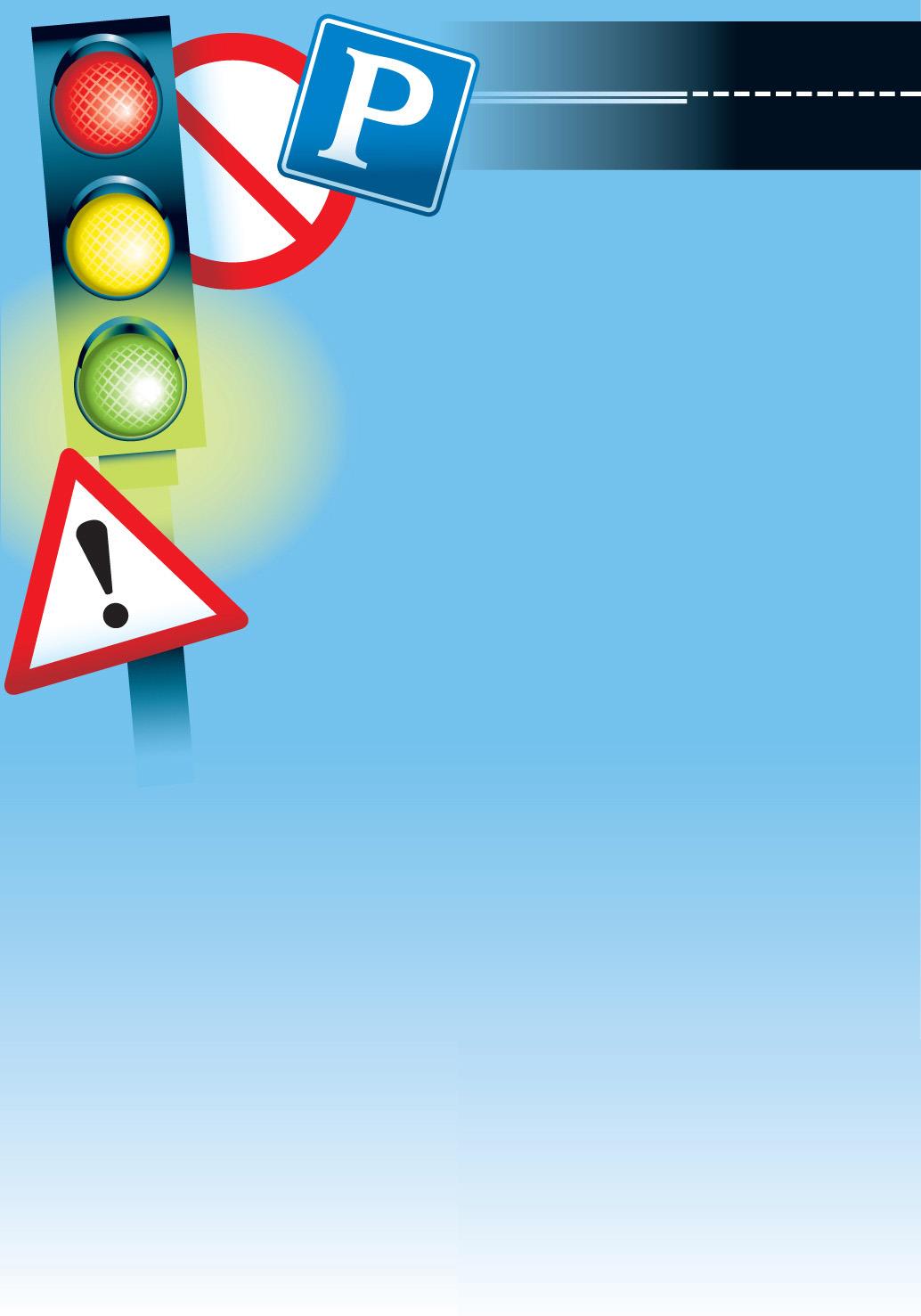 МБДОУ  д/c  «Золотая рыбка»
г. Цимлянска
12 марта  2019 г.
Тема:
«Современные формы и методы работы с детьми дошкольного возраста в образовательной деятельности «Безопасность ПДД».
ПРИСУТСТВОВАЛО: 13 ПЕДАГОГИЧЕСКИХ РАБОТНИКОВ
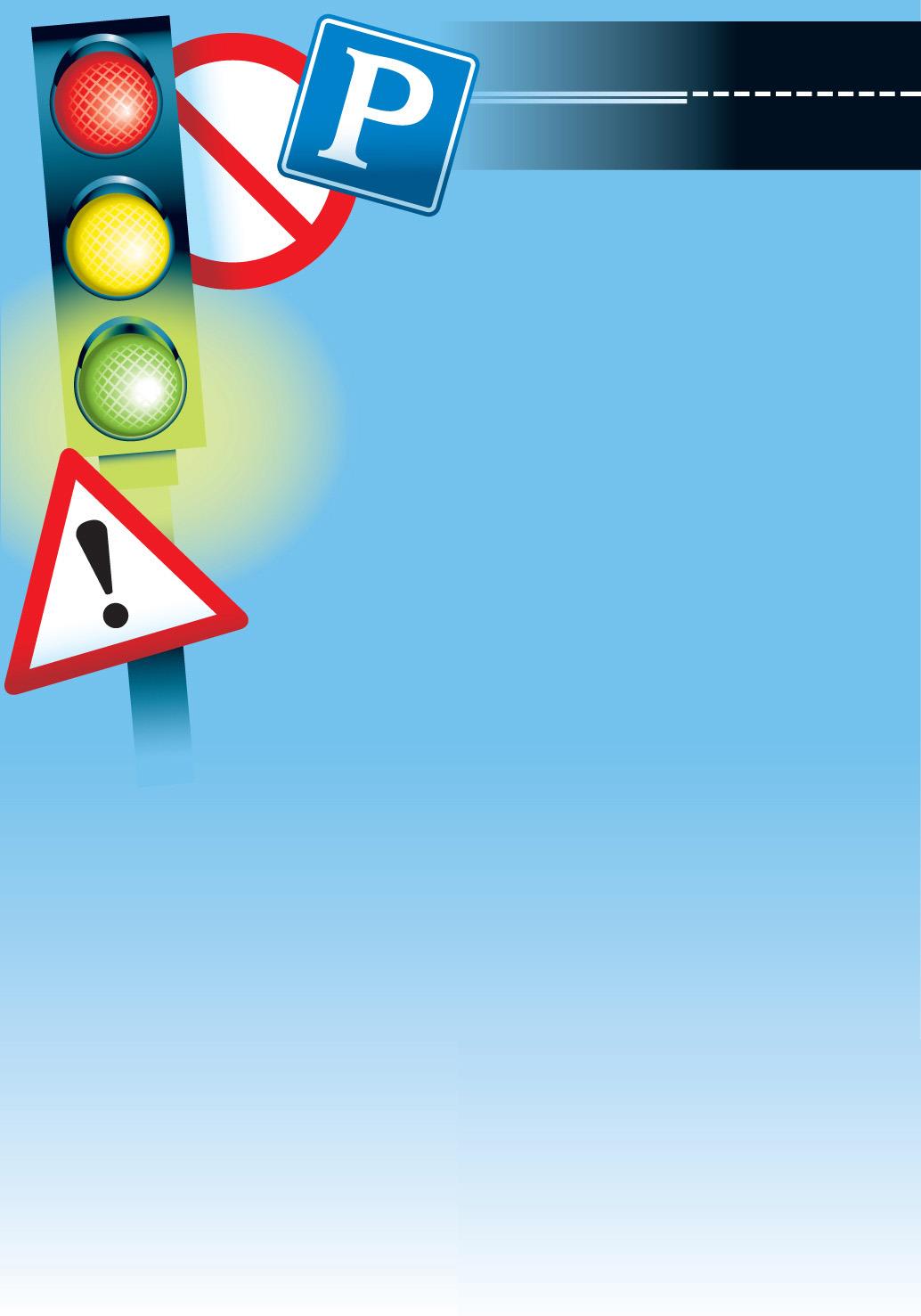 Участники
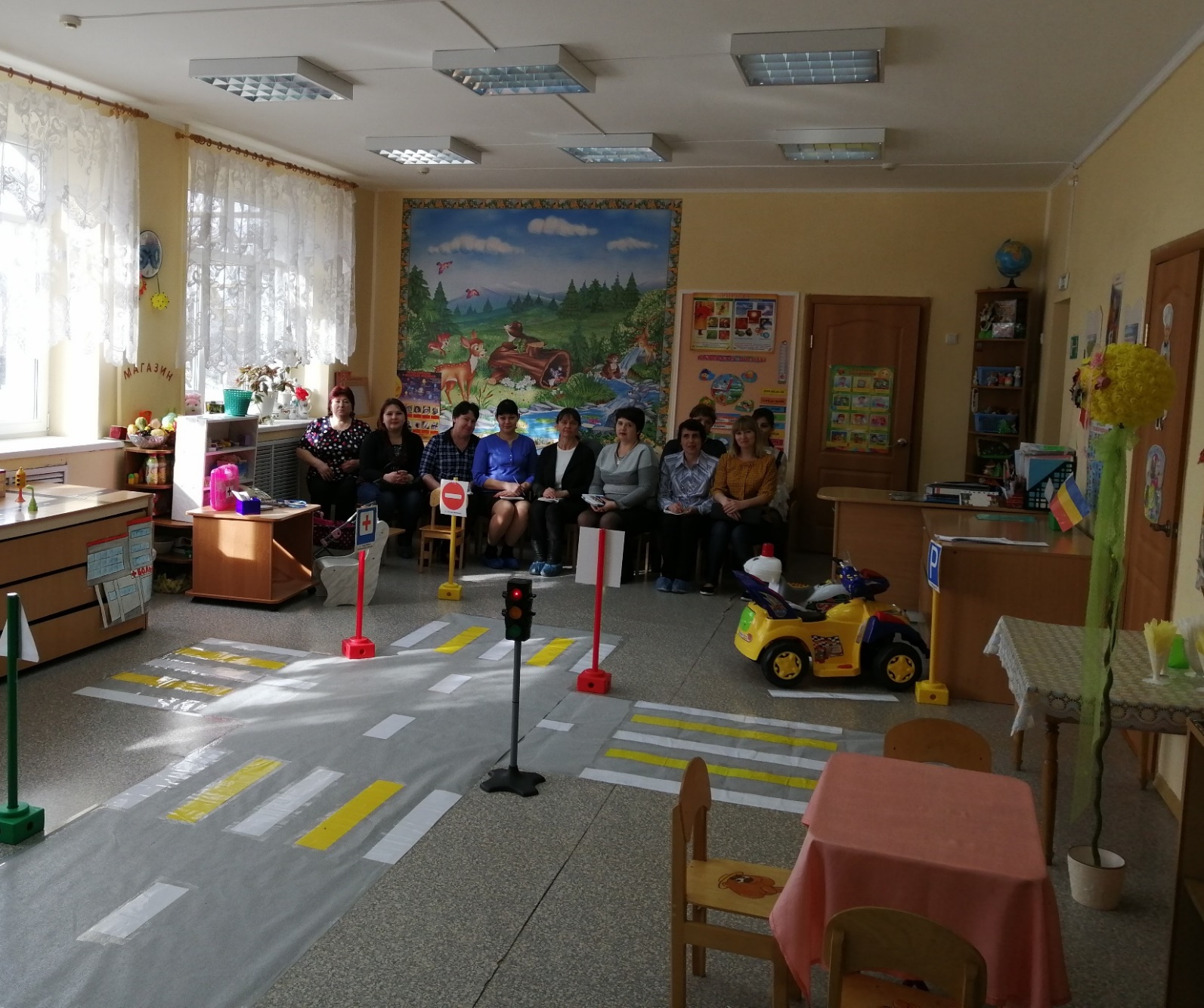 Методического
объединения
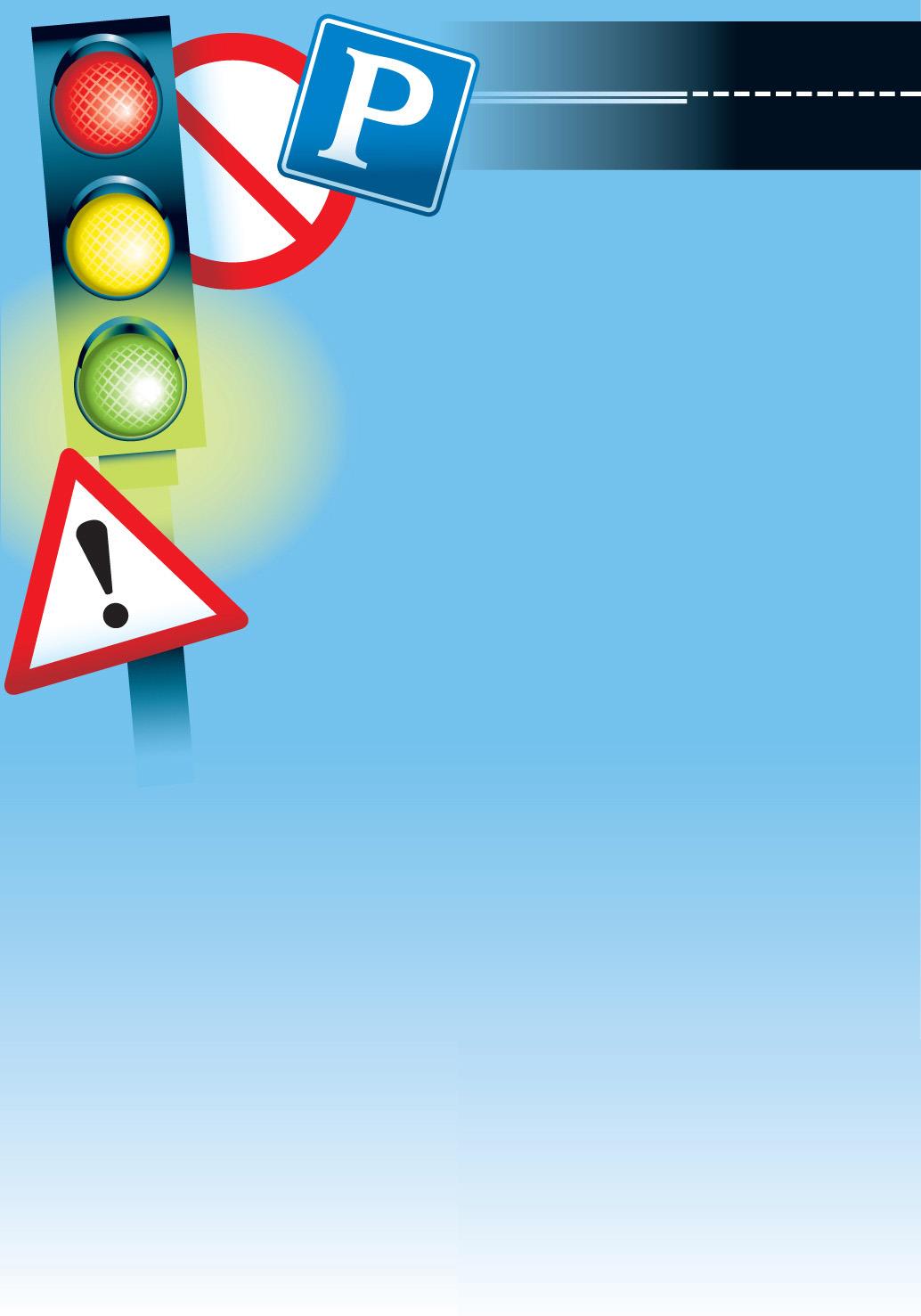 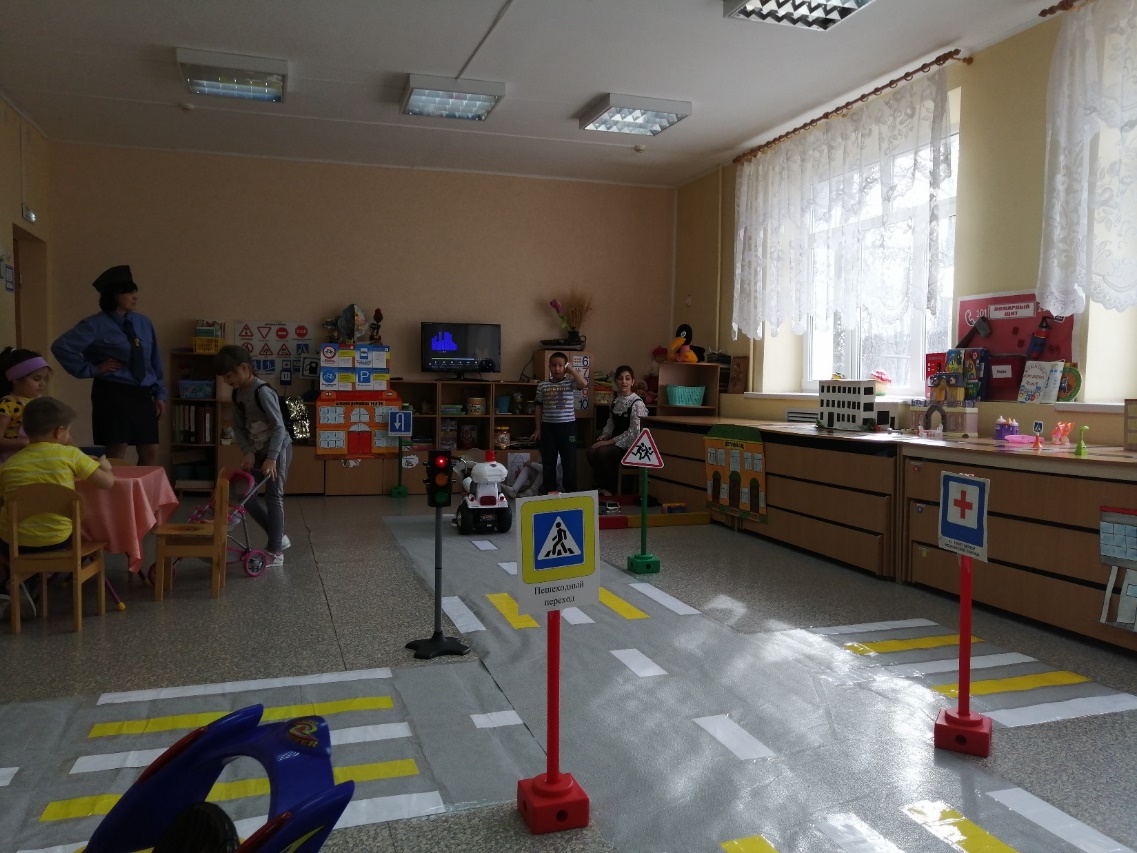 Творческая сюжетно – ролевая игра
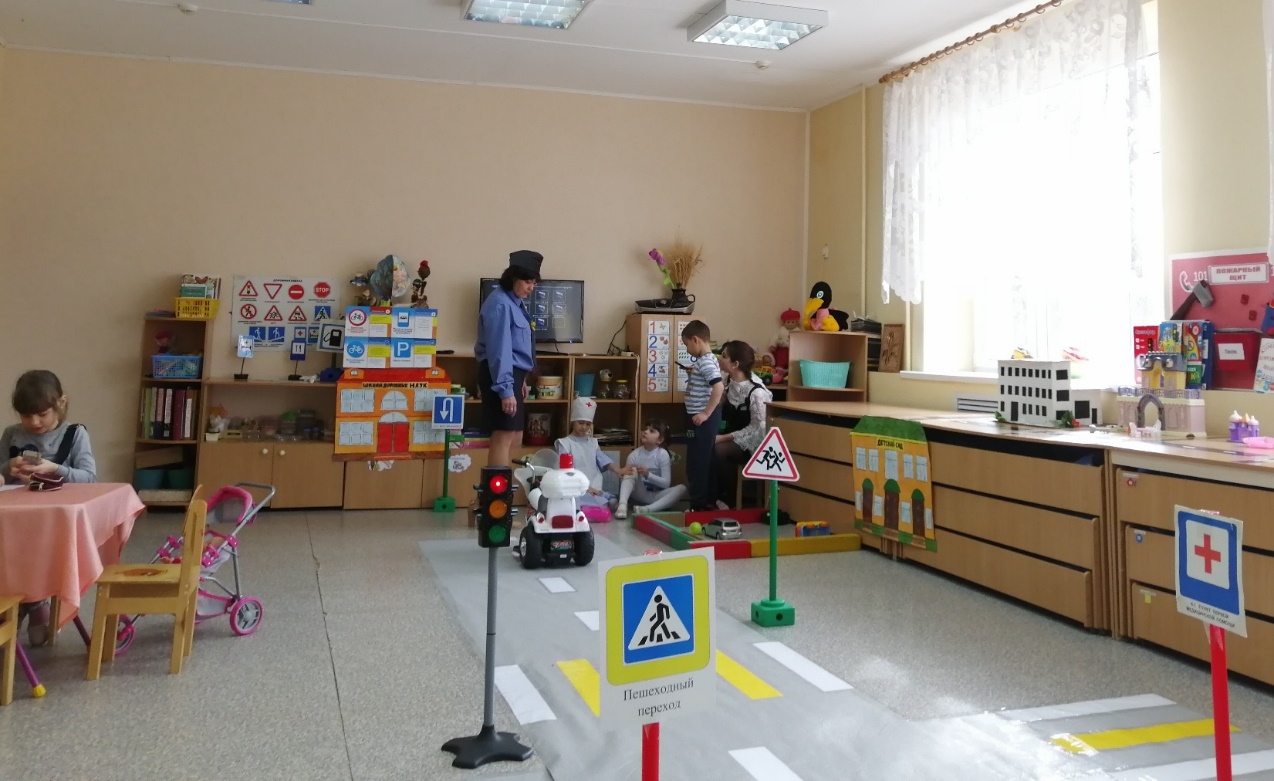 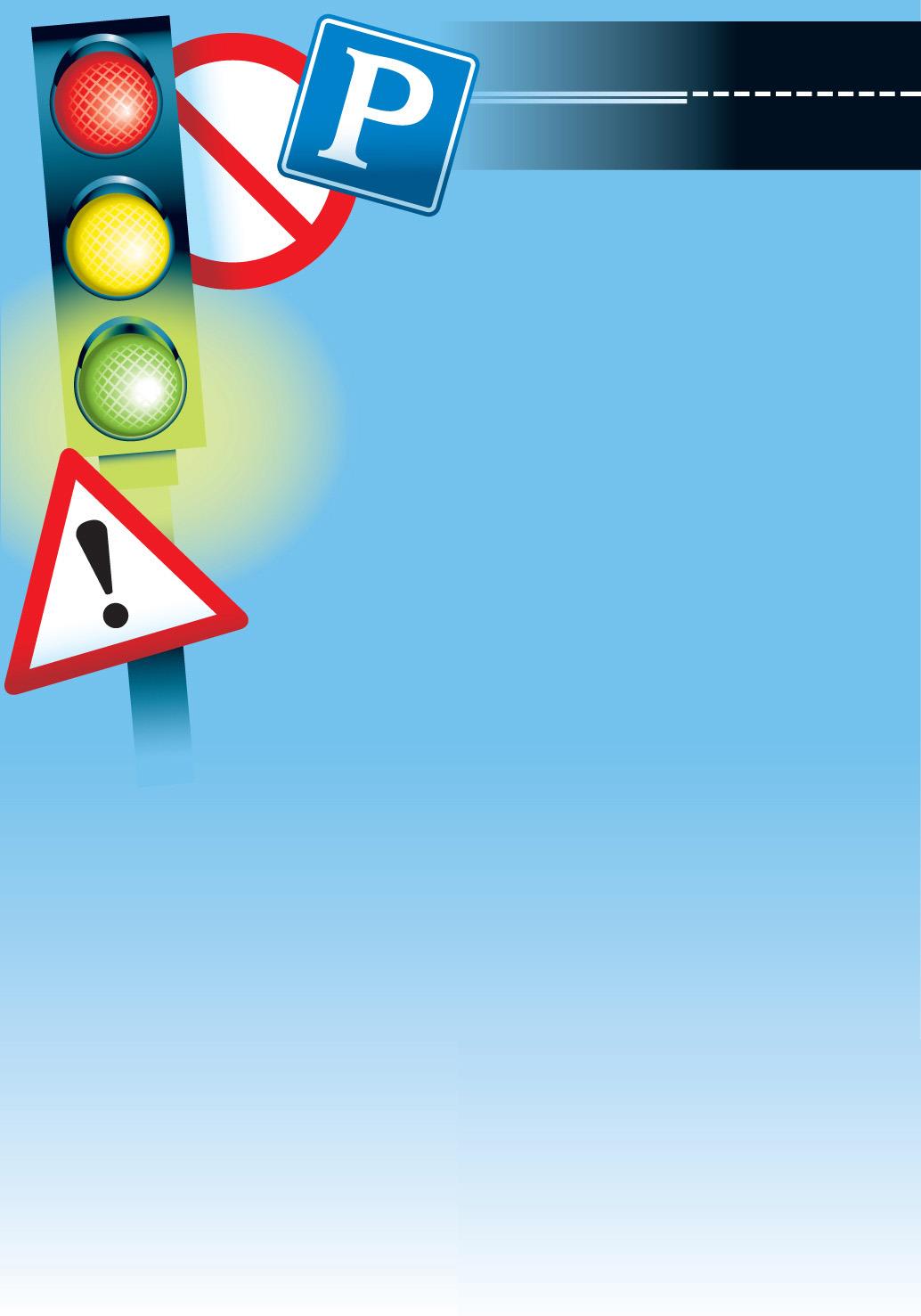 Творческая сюжетно – ролевая игра
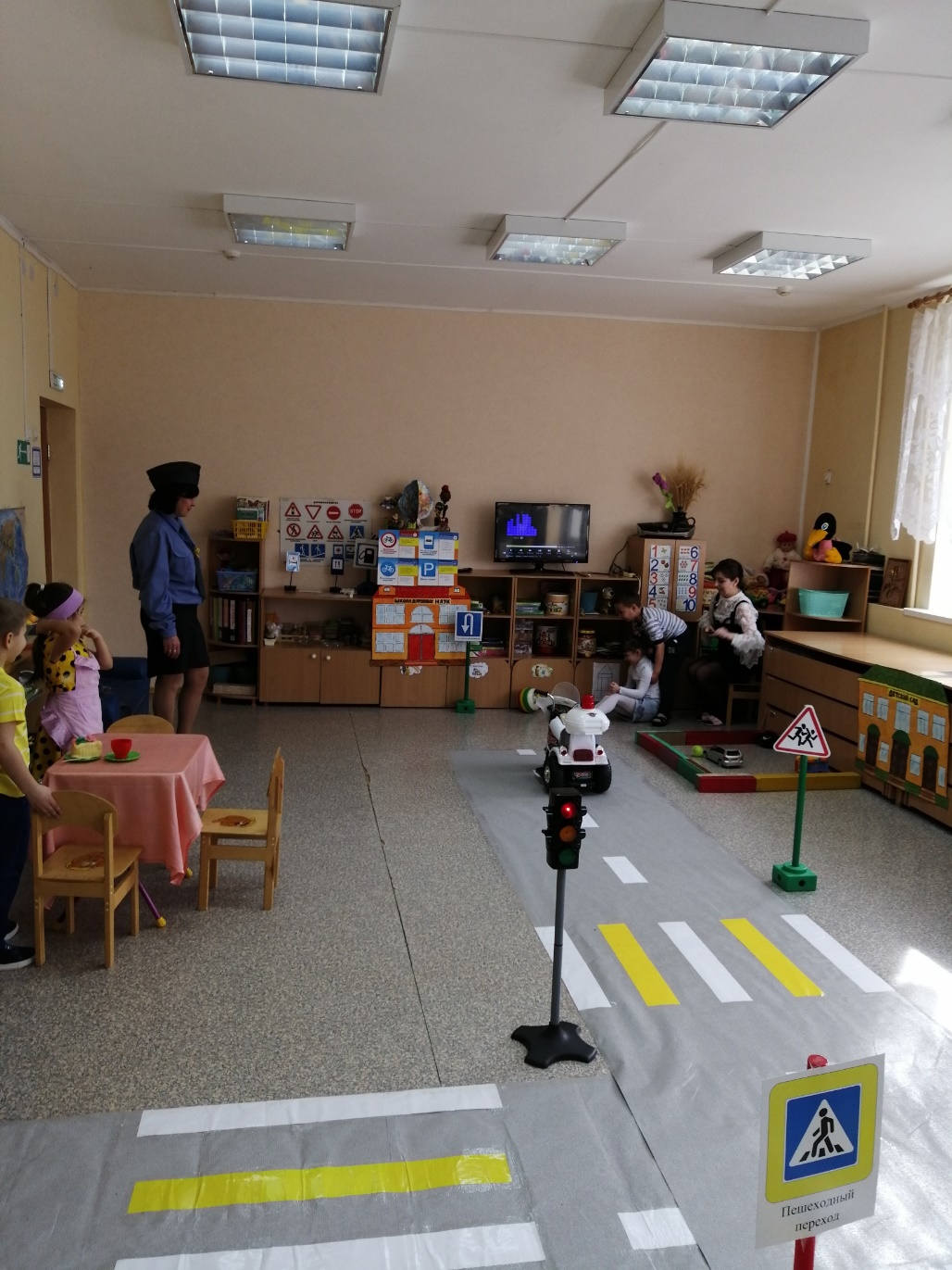 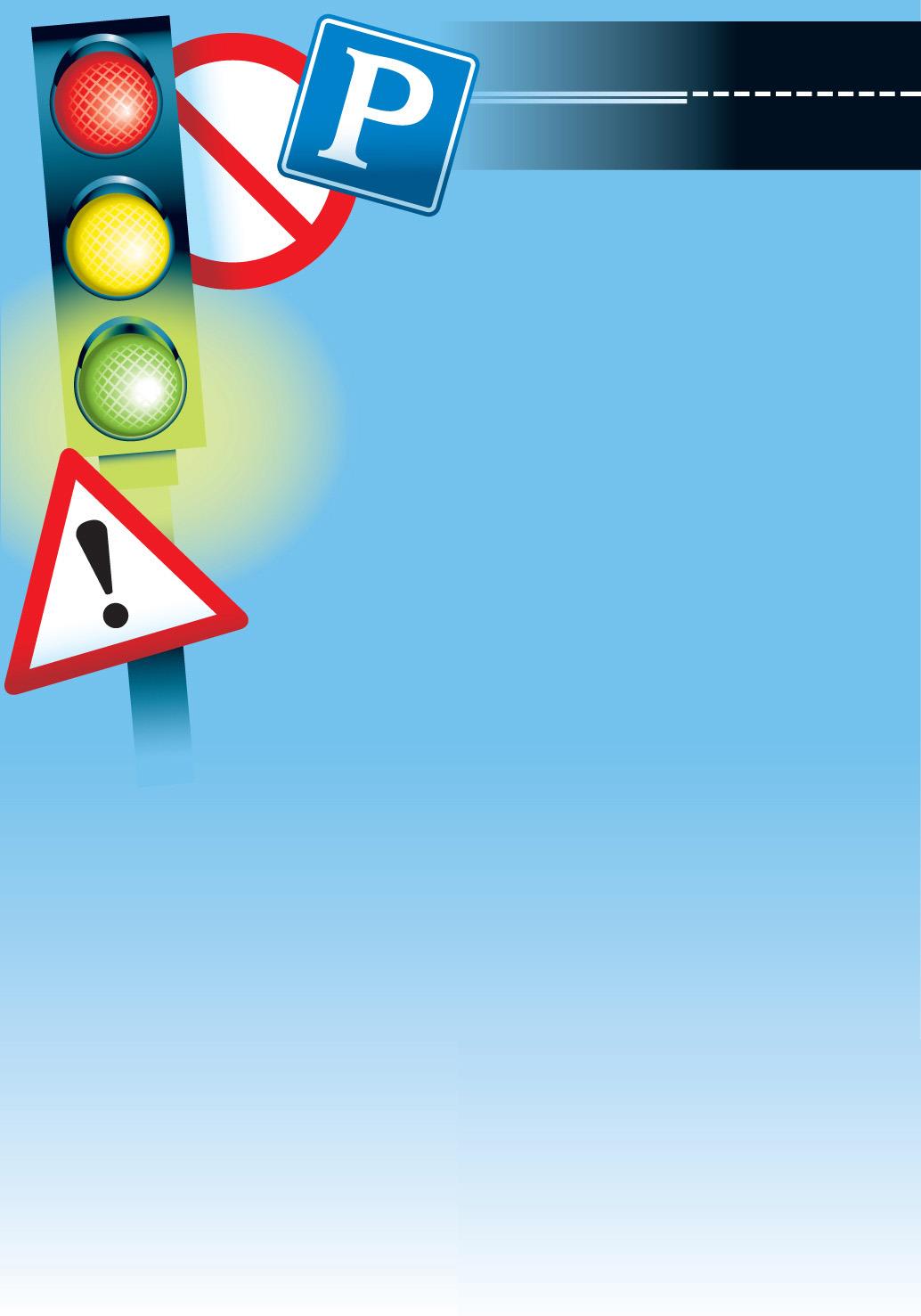 24 апреля  2019 г.
III городской конкурс – фестиваль 
команд юных помощников инспекторов 
движения дошкольных образовательных организаций «Марафон творческих программ по пропаганде 
безопасного поведения детей на дорогах».
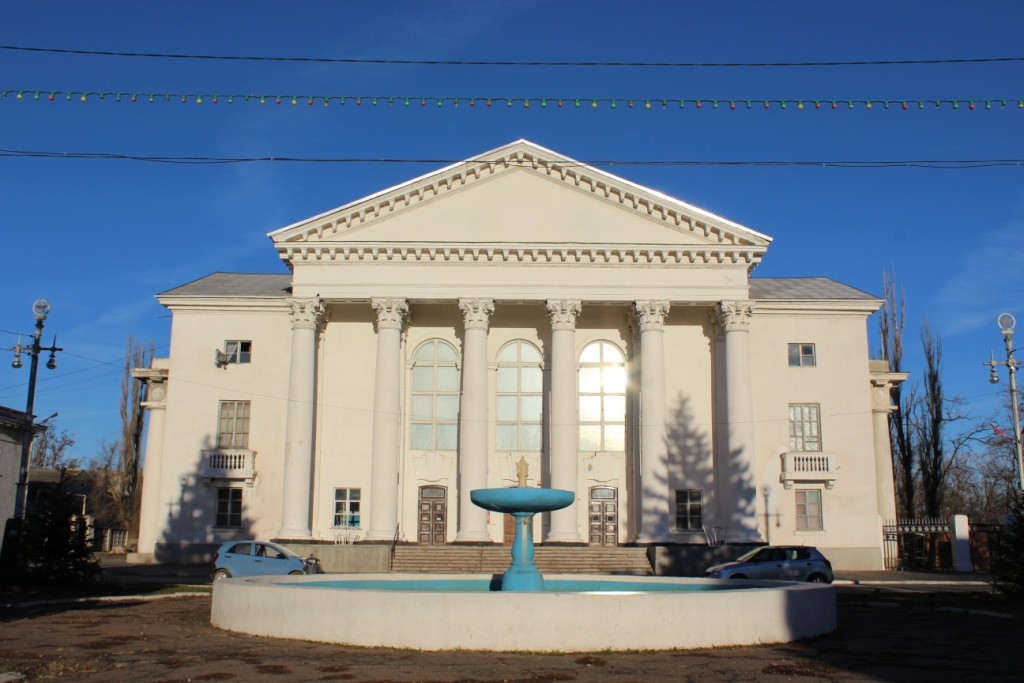 ДК «Энергетик».
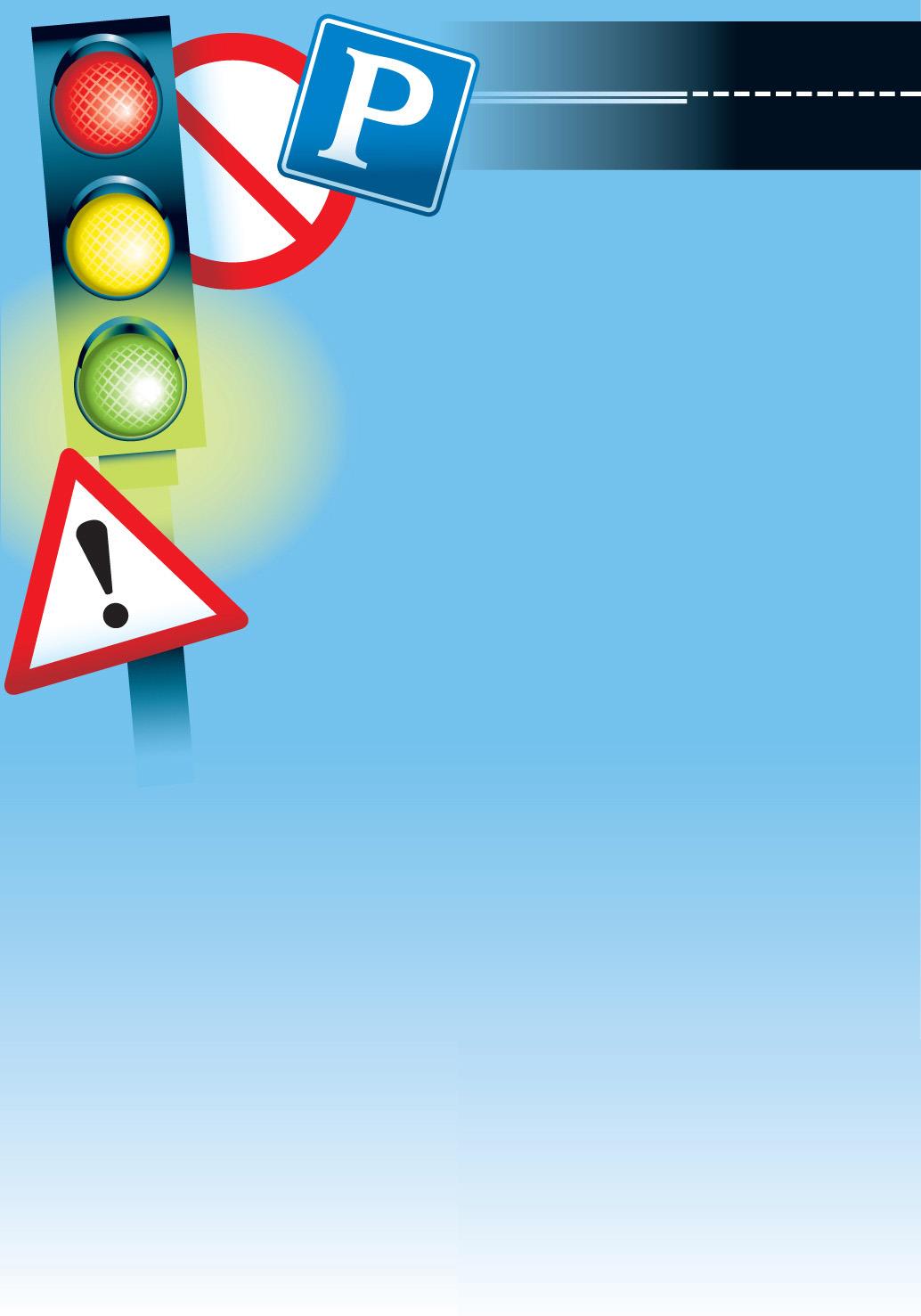 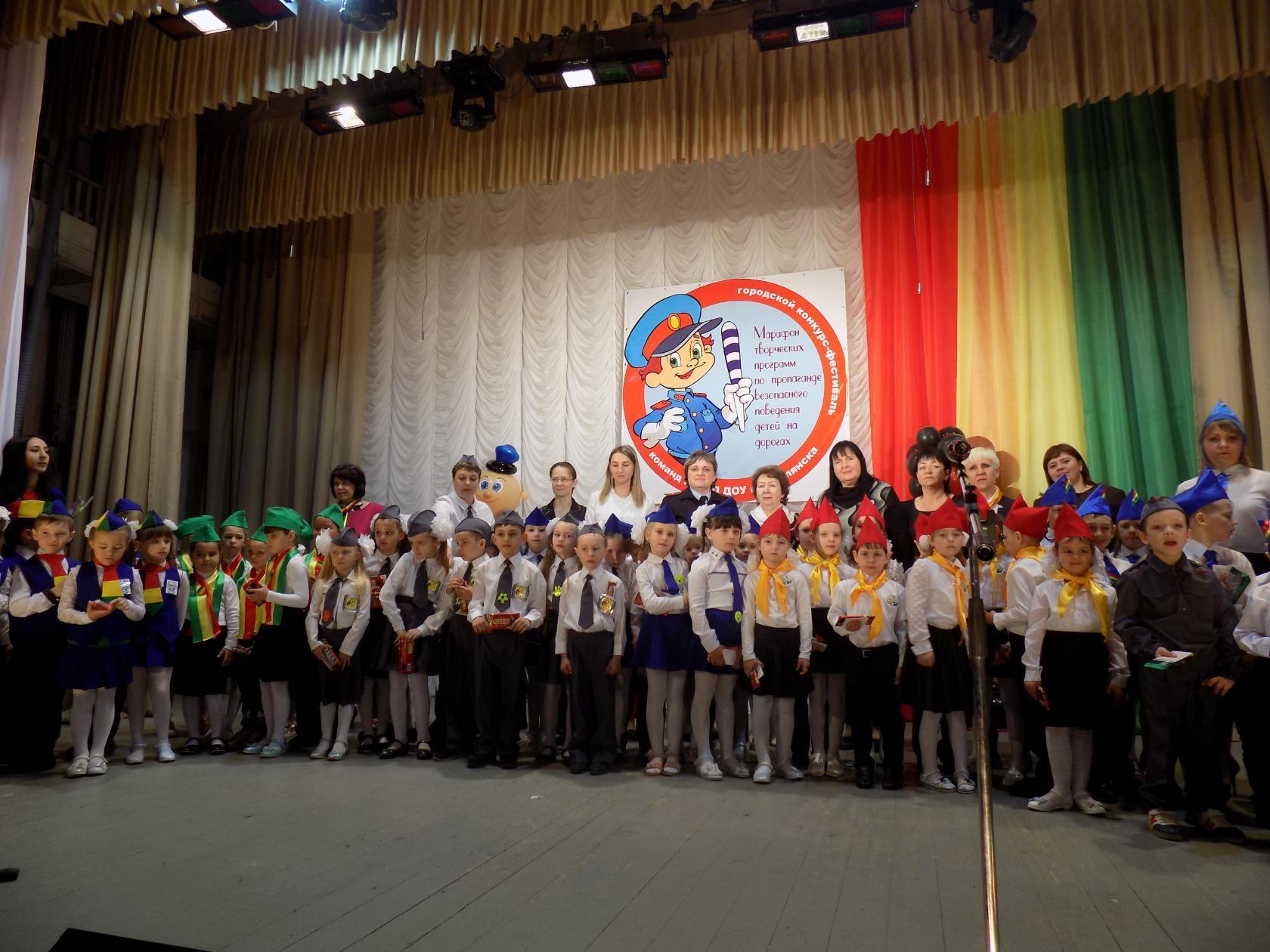 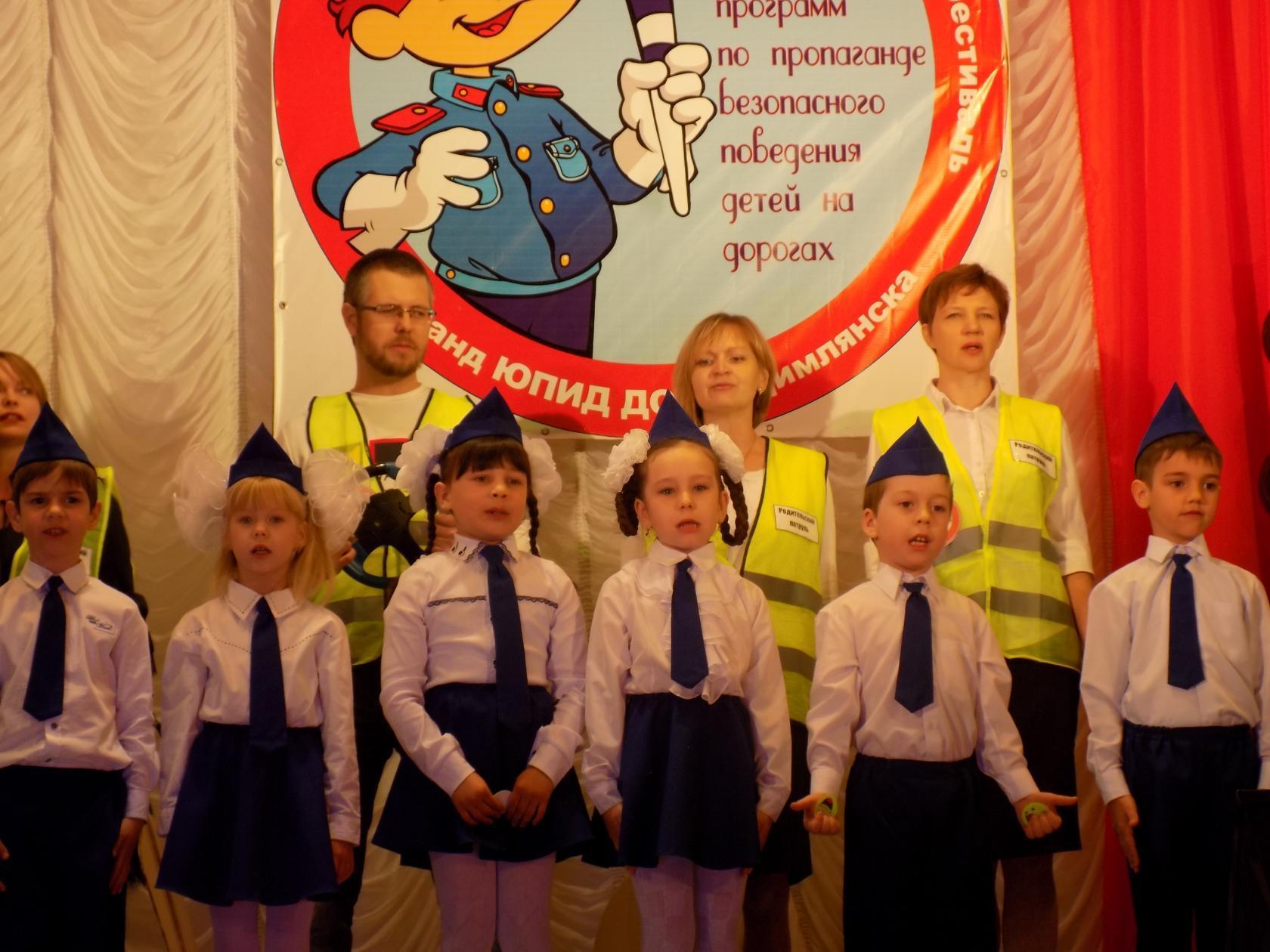 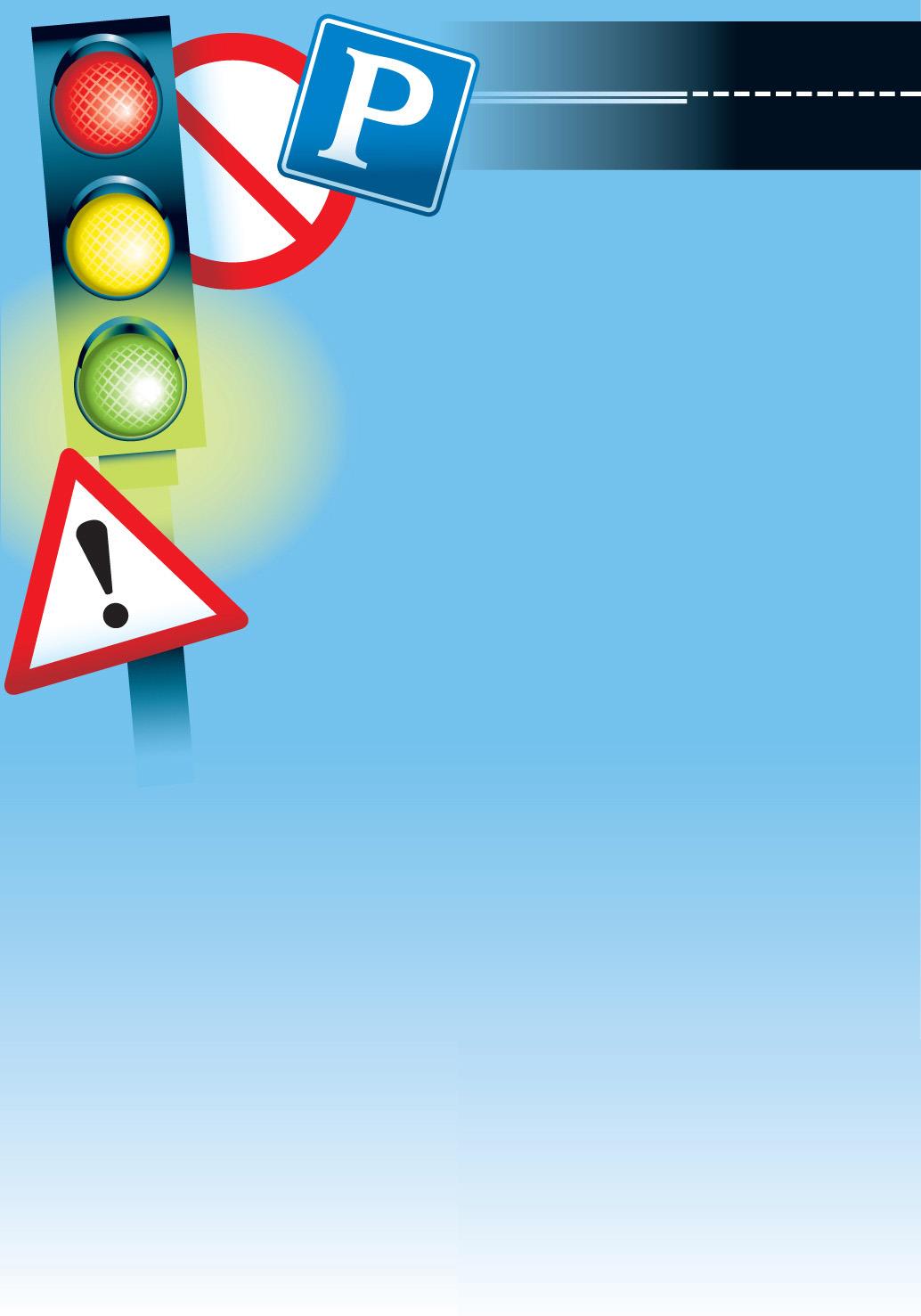 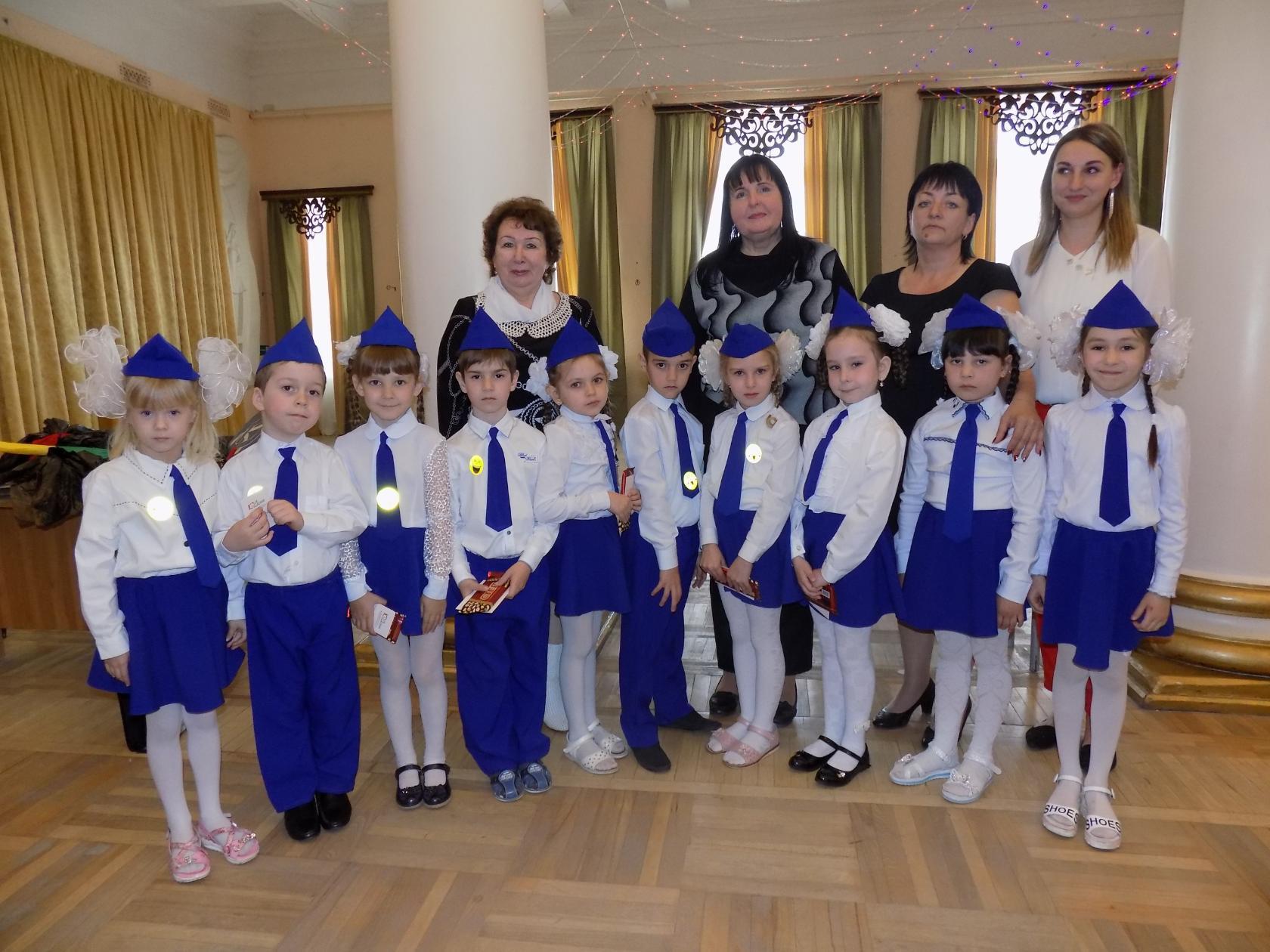 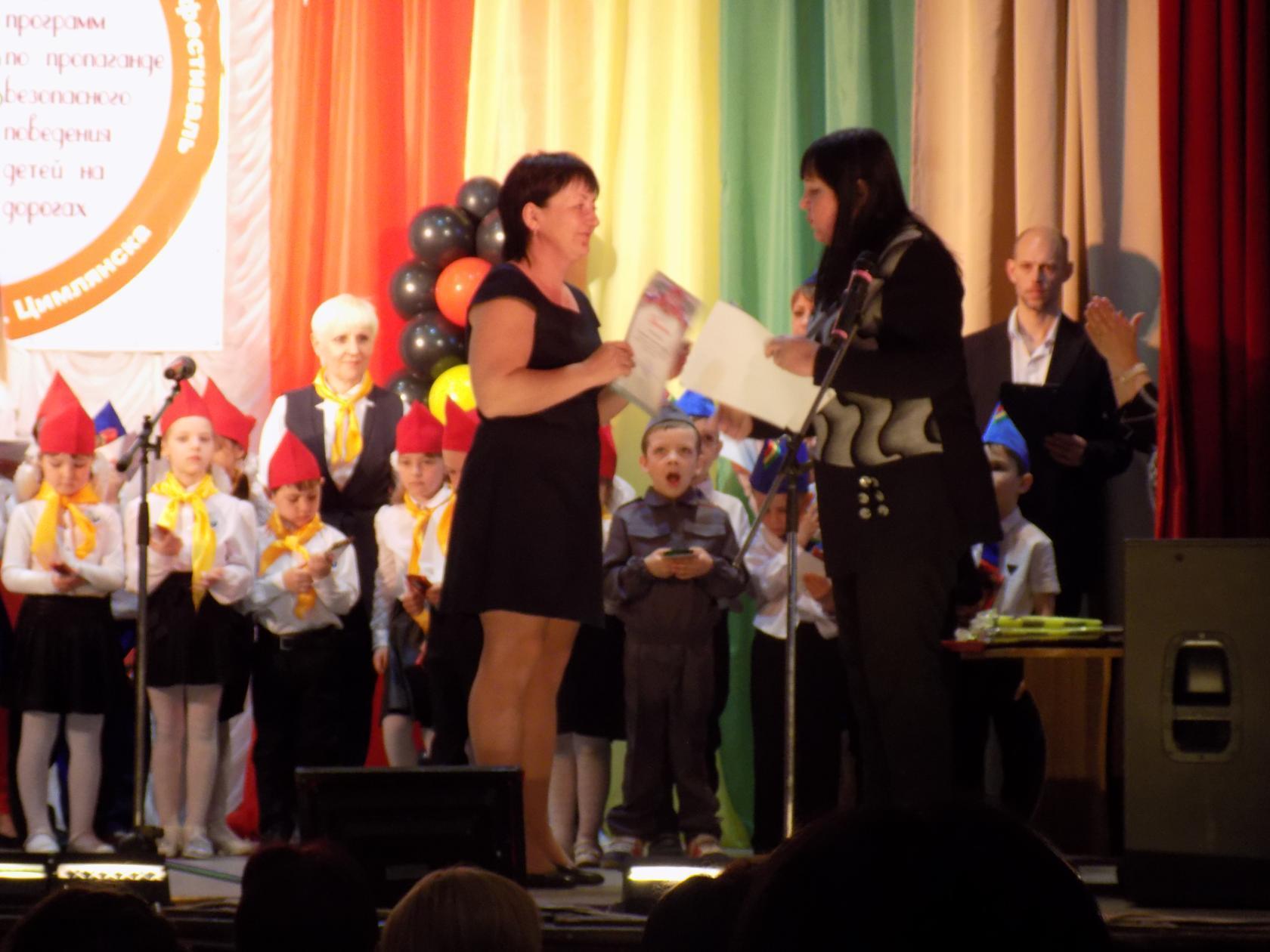 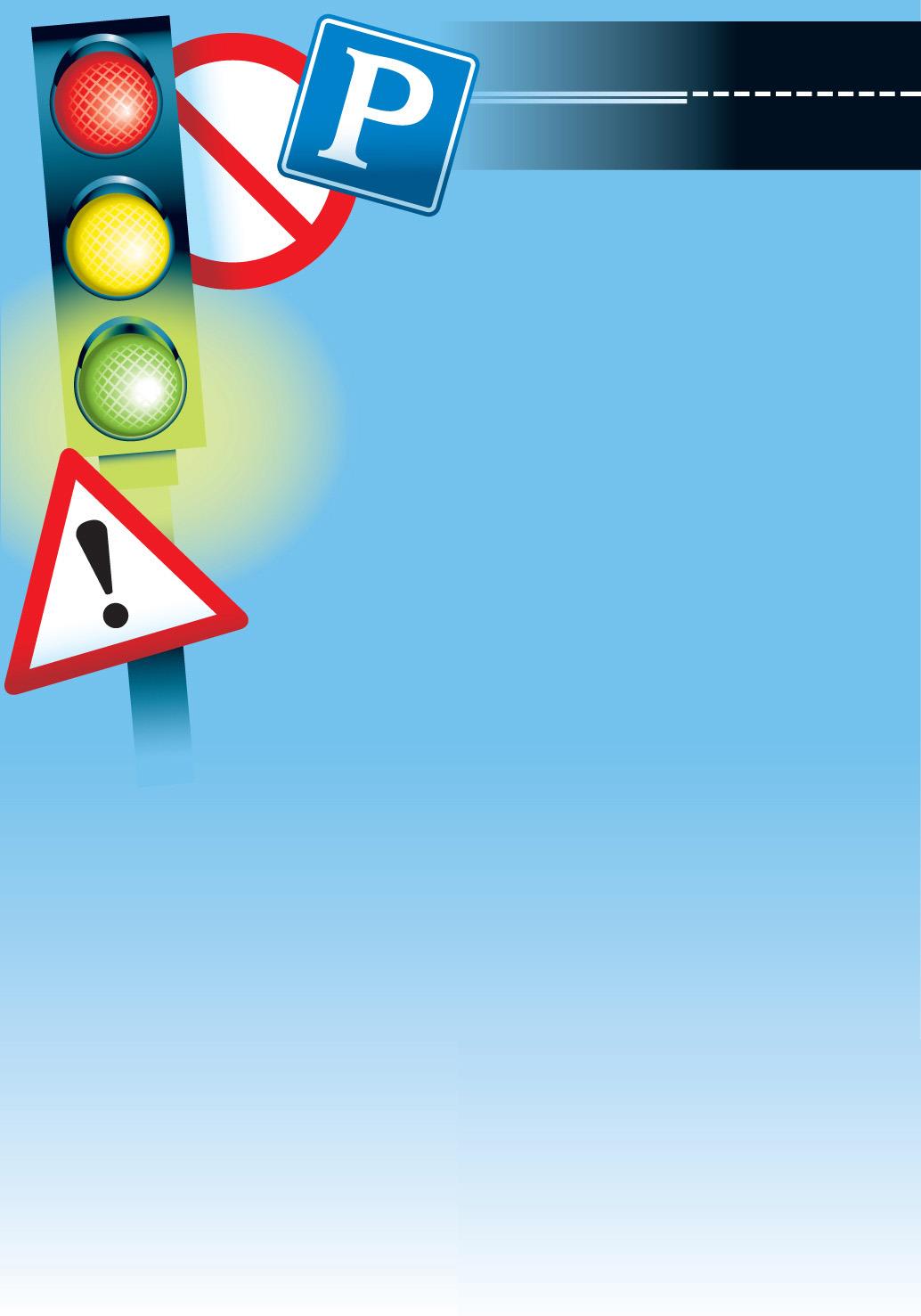 Творческих 
ВСЕМ
УСПЕХОВ!